“Big Idea” Question
Intro
Review Concepts
Check-In Questions
Teacher Engagement
Vocabulary
Student-Friendly Definition
Examples & Non-Examples
Morphological Word Parts
Frayer Model
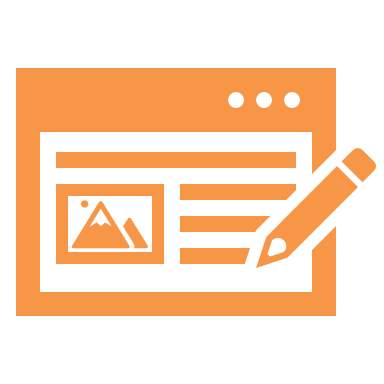 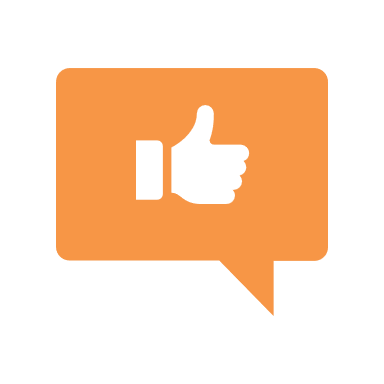 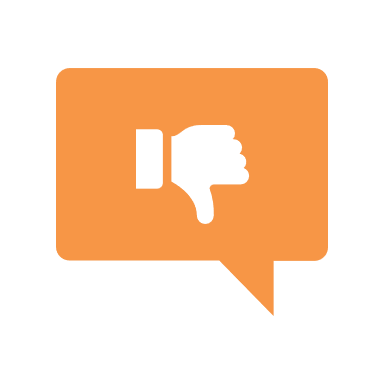 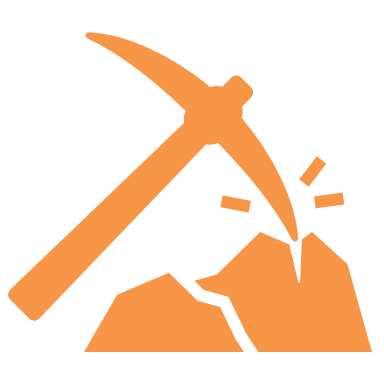 Simulation/Activity
[Speaker Notes: OK everyone, get ready for our next lesson.  Just as a reminder, these are the different components that our lesson may include, and you’ll see these icons in the top left corner of each slide so that you can follow along more easily!]
Vibration
Intro
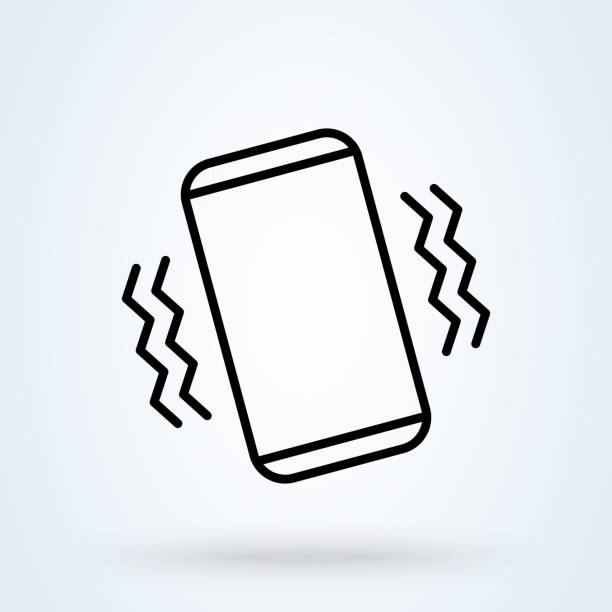 [Speaker Notes: Today, we’ll be learning about the word: Vibration.]
Big Question: How is sound produced and transmitted?
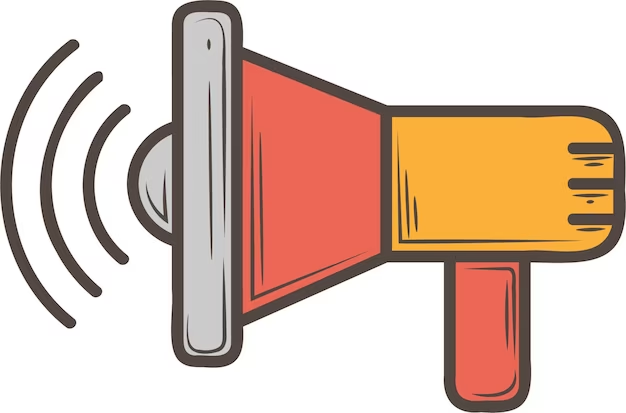 [Speaker Notes: Our “big question” is: How is sound produced and transmitted?
[Pause and illicit predictions from students.]

I love all these thoughtful scientific hypotheses!  Be sure to keep this question and your predictions in mind as we move through these next few lessons, and we’ll continue to revisit it.]
[Speaker Notes: Before we move on to our new topic, let’s review some other words & concepts that you already learned and make sure you are firm in your understanding.]
Energy: the ability to cause change
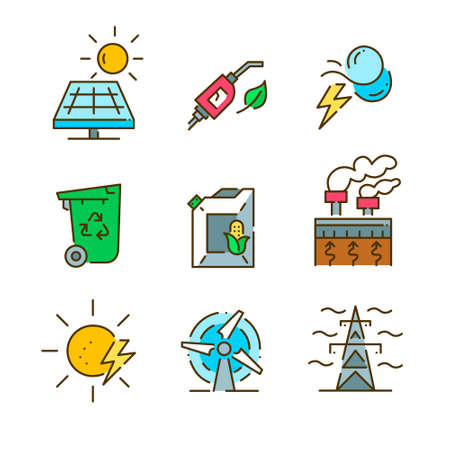 [Speaker Notes: Energy is the ability to cause change.]
Energy transformation: changing energy from one form to another
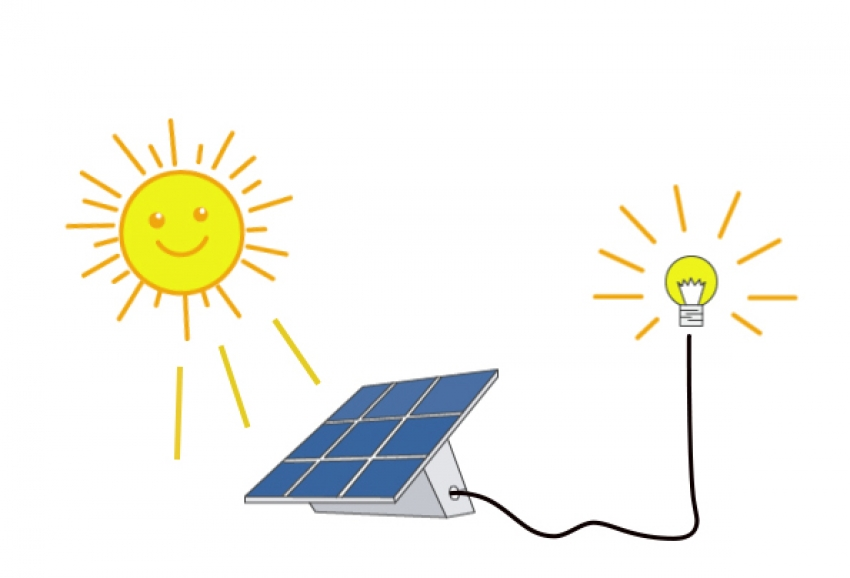 [Speaker Notes: Energy transformation is when energy changes from one form to another.]
Matter: has mass and takes up space
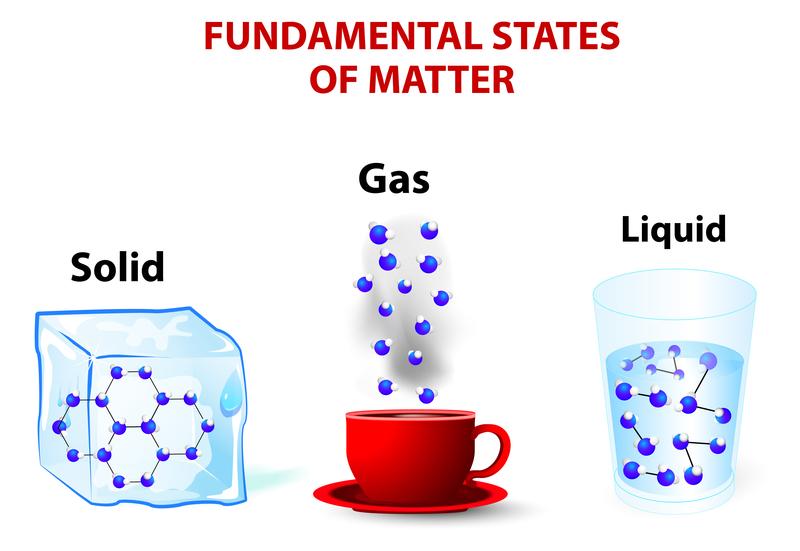 [Speaker Notes: Matter is anything that has mass and takes up space.]
Motion: moving from one place to another
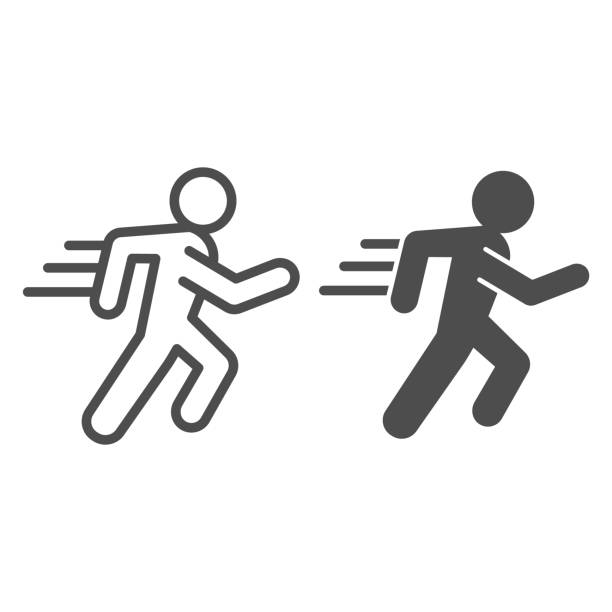 [Speaker Notes: Motion is moving from one place to another.]
[Speaker Notes: Now let’s pause for a moment to review the information we have covered already.]
________ is the ability to cause change.
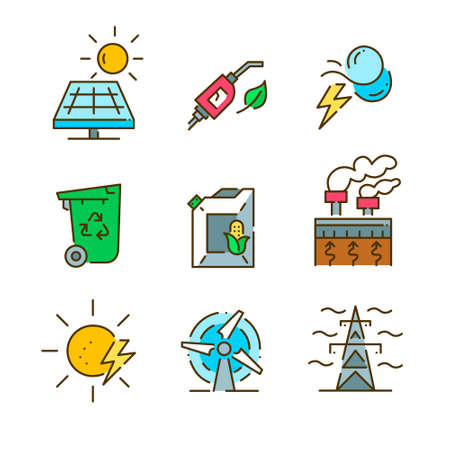 Energy
Work
[Speaker Notes: __________ is the ability to cause change.

[Energy]]
________ is the ability to cause change.
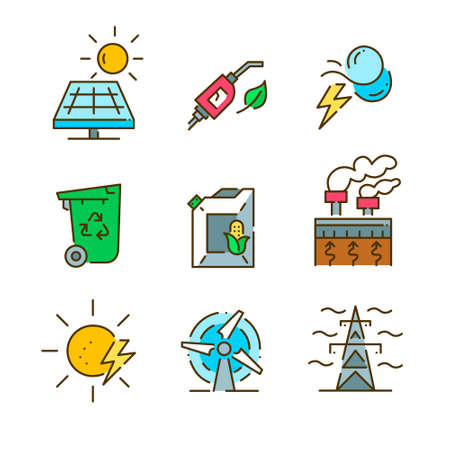 Energy
Work
[Speaker Notes: __________ is the ability to cause change.

[Energy]]
Energy transformation is changing energy from one form to another.
True
False
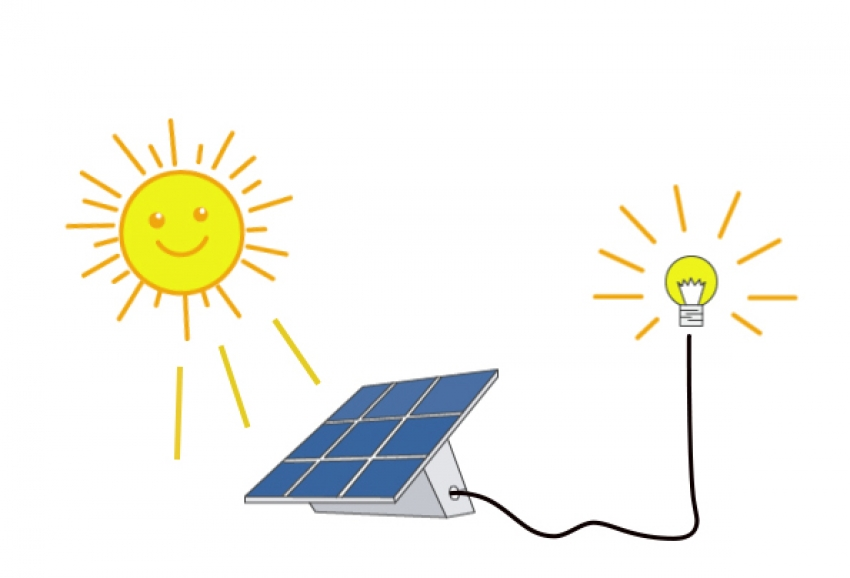 [Speaker Notes: Energy transformation is changing energy from one form to another. 

[True]]
Energy transformation is changing energy from one form to another.
True
False
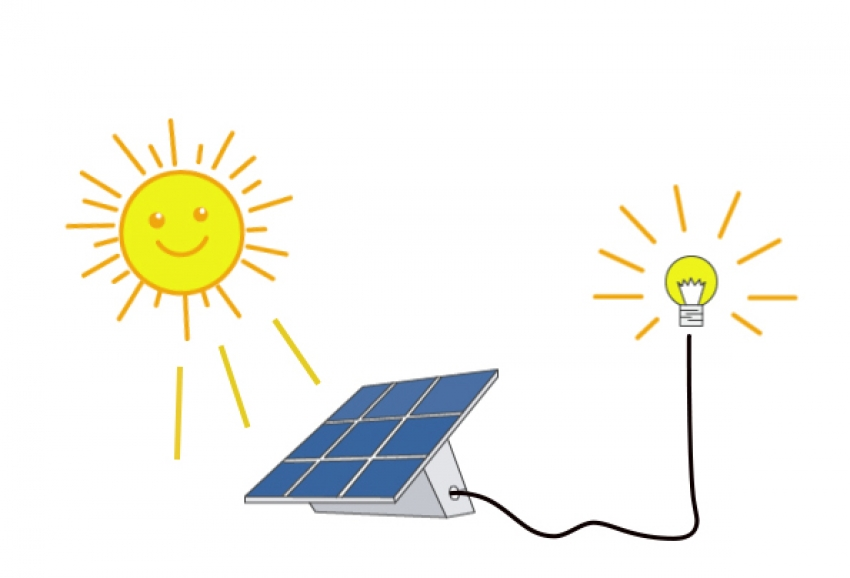 [Speaker Notes: Energy transformation is changing energy from one form to another. 

[True]]
Matter: has _____ and takes up space
Weight
Mass
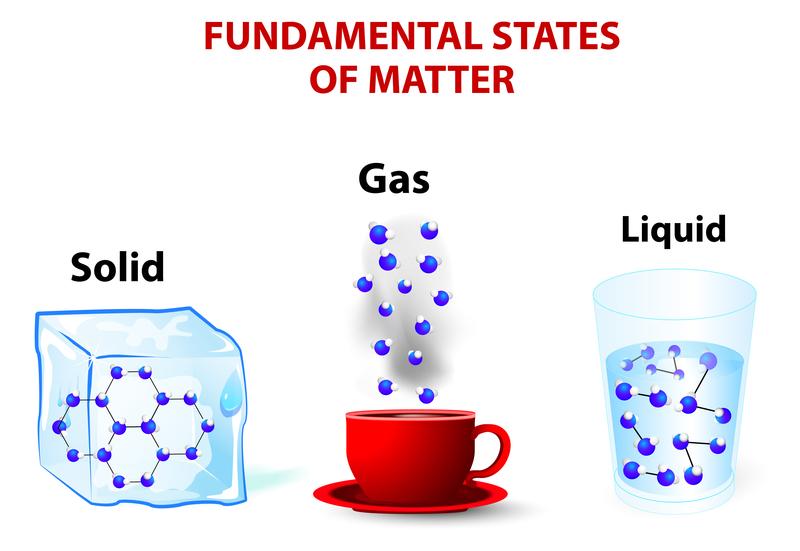 [Speaker Notes: Matter is anything that has _______ and takes up space.

[Mass]]
Matter: has _____ and takes up space
Weight
Mass
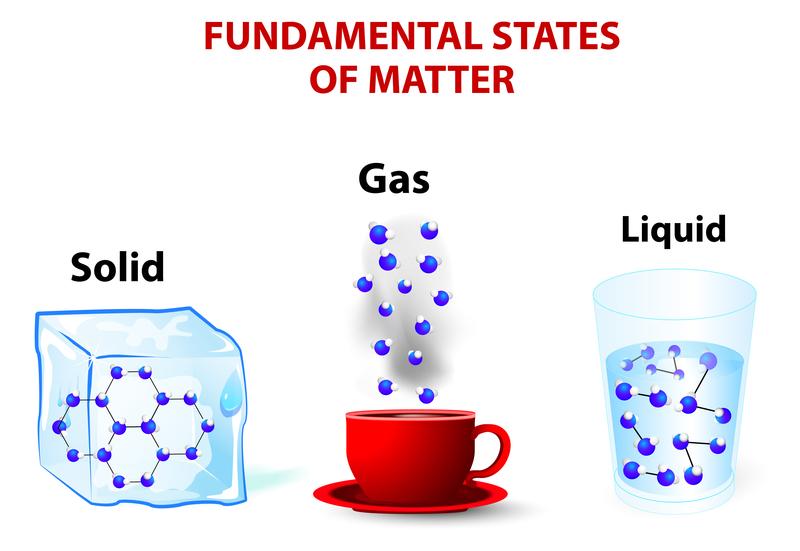 [Speaker Notes: Matter is anything that has _______ and takes up space.

[Mass]]
Motion: moving from one place to another
True
False
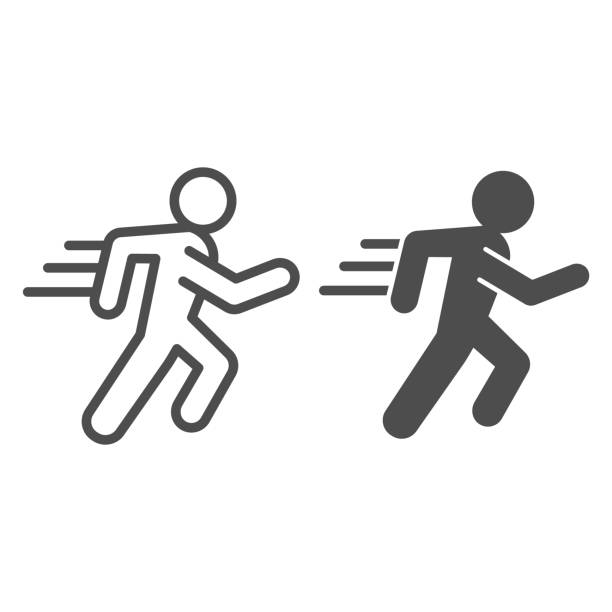 [Speaker Notes: Motion is moving from one place to another.

[True]]
Motion: moving from one place to another
True
False
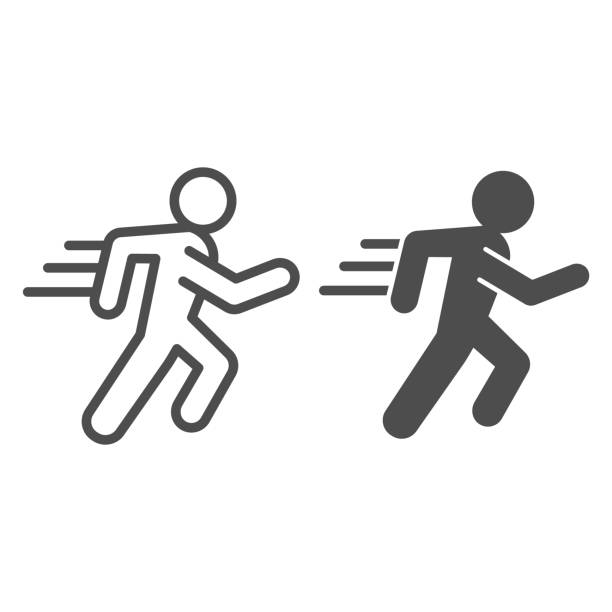 [Speaker Notes: Motion is moving from one place to another.

[True]]
Vibration
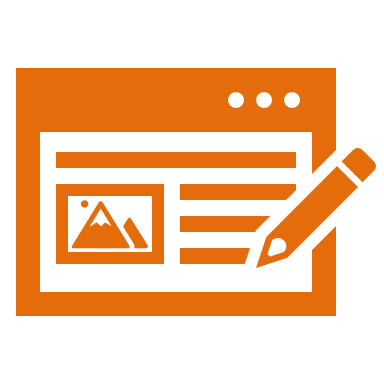 [Speaker Notes: Now that we’ve reviewed, let’s define the phrase vibration.]
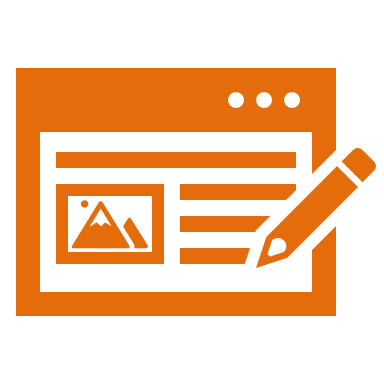 Vibration: quick back-and-forth movements
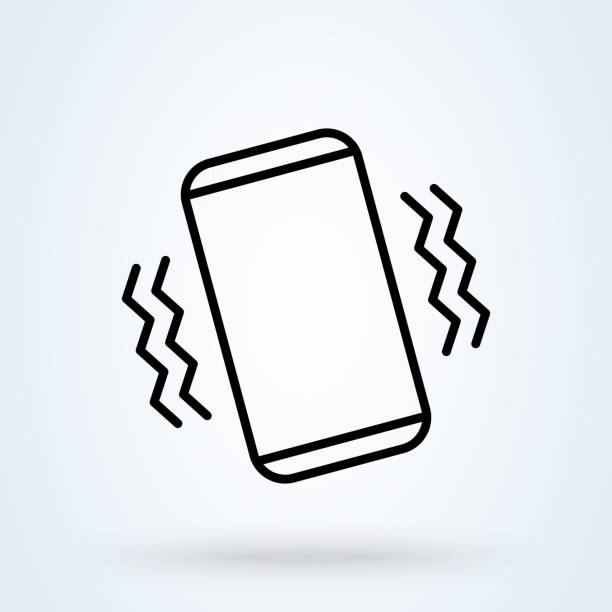 [Speaker Notes: Vibrations are quick back-and-forth movements.]
[Speaker Notes: Let’s check-in for understanding.]
What is vibration?
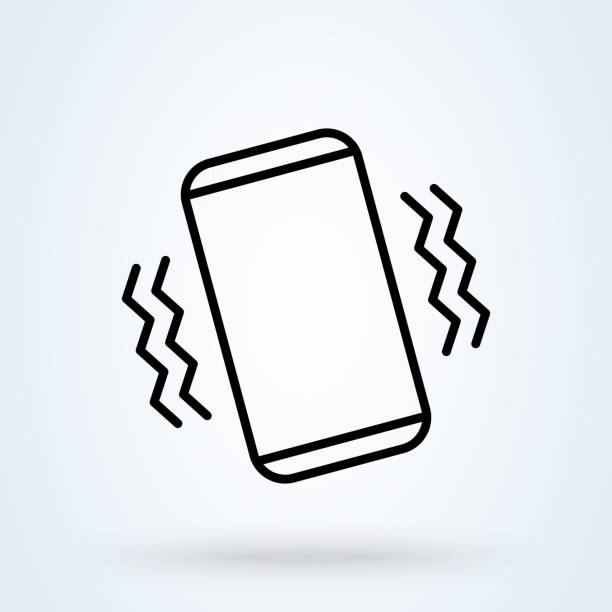 [Speaker Notes: What is vibration? 

[Quick back-and-forth movements.]]
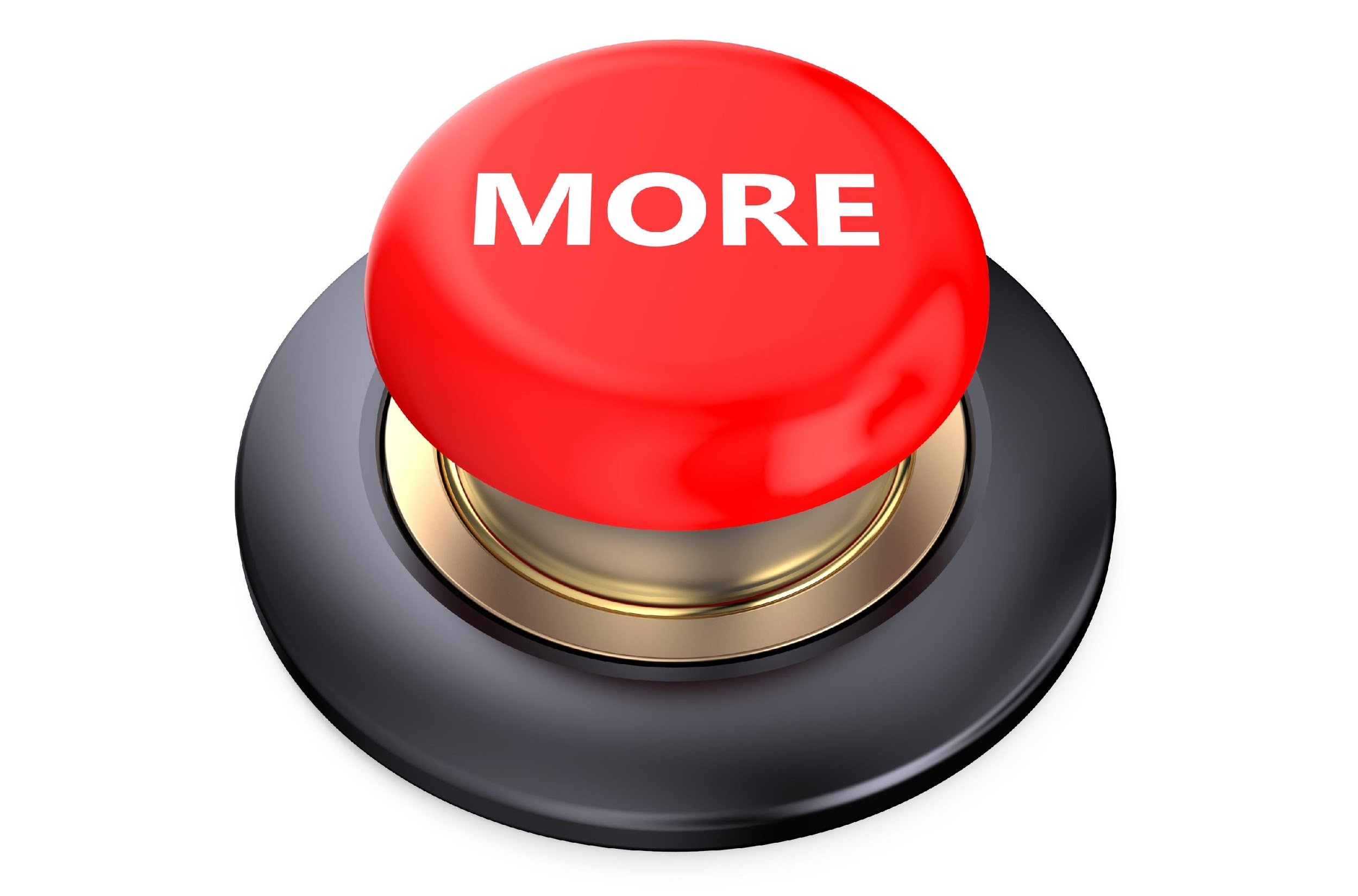 [Speaker Notes: That is the basic definition, but there is a bit more you need to know.]
Vibrations are the way that we hear sounds. These vibrations can travel through all states of matter.
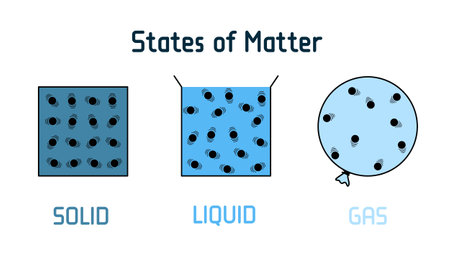 [Speaker Notes: Vibrations are the way that we hear sounds. These vibrations can travel through all states of matter - solids, liquids, and gases.]
Objects that vibrate quickly have a high pitch and short wavelengths.
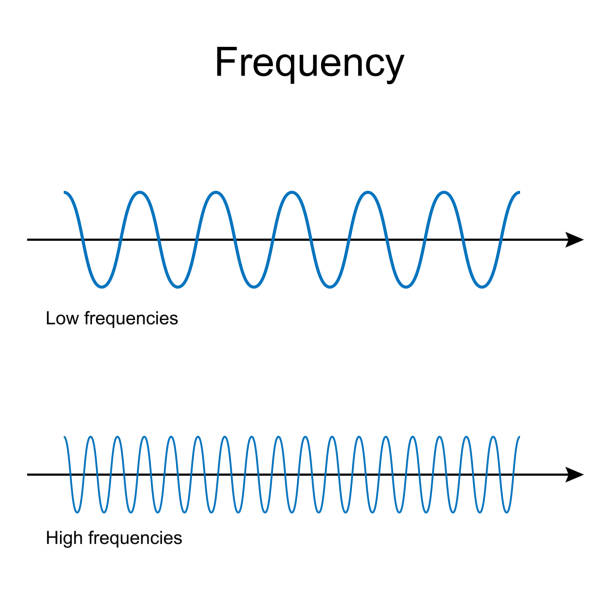 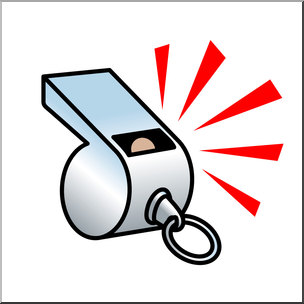 [Speaker Notes: Objects that vibrate quickly have a high pitch and short wavelengths. An example would be a whistle.]
Objects that vibrate slowly have a low pitch and long wavelengths.
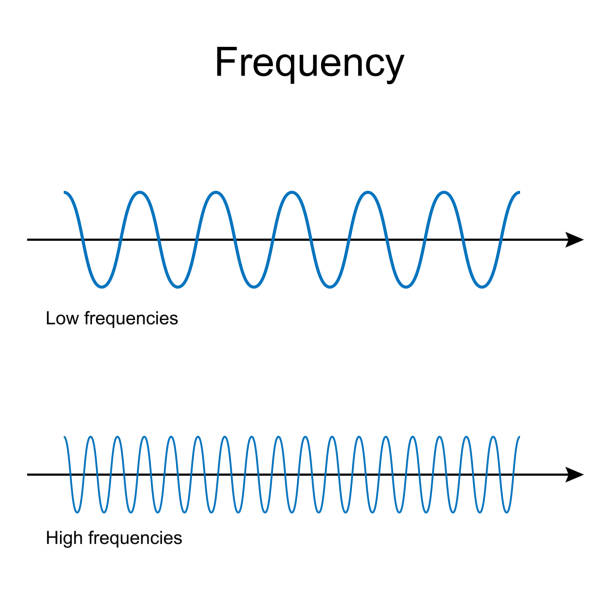 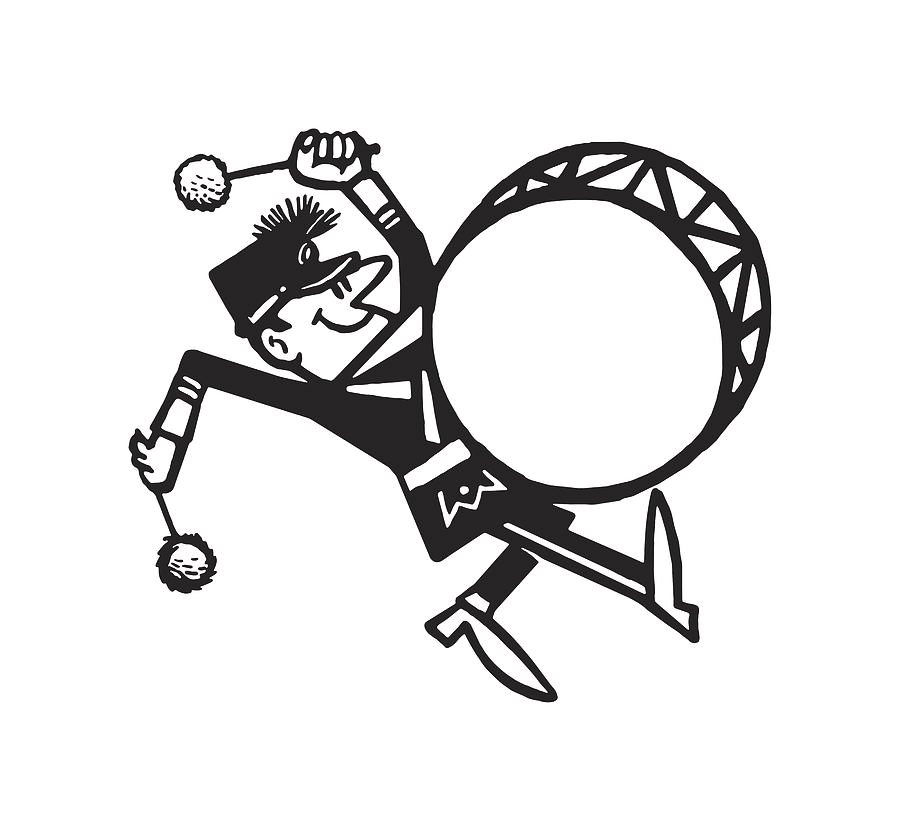 [Speaker Notes: Objects that vibrate slowly have a low pitch and long wavelengths. An example would be a drum.]
[Speaker Notes: Let’s check-in for understanding.]
Vibrations are the way that we hear _______. These vibrations can travel through all states of _______.
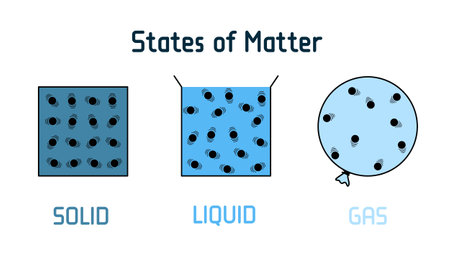 [Speaker Notes: Vibrations are the way that we hear ________. These vibrations can travel through all states of ________.

[sounds, matter]]
Vibrations are the way that we hear sounds. These vibrations can travel through all states of matter.
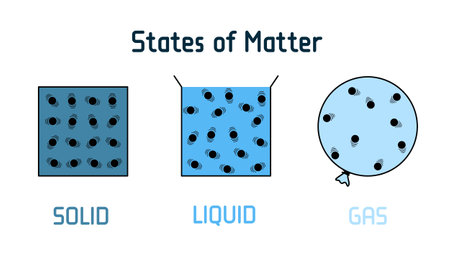 [Speaker Notes: Vibrations are the way that we hear ________. These vibrations can travel through all states of ________.

[sounds, matter]]
Objects that vibrate quickly have a ____ pitch and _____ wavelengths.
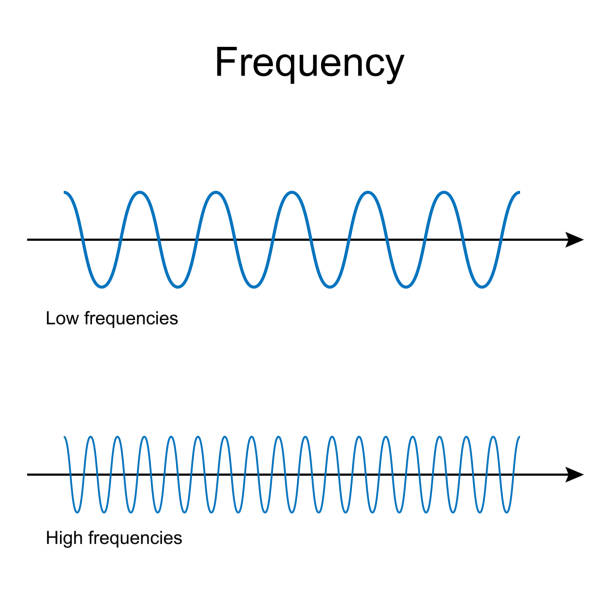 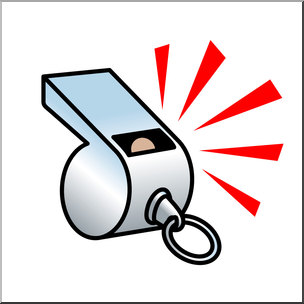 [Speaker Notes: Objects that vibrate quickly have a _____ pitch and ______ wavelengths. 

[high, short]]
Objects that vibrate quickly have a high pitch and short wavelengths.
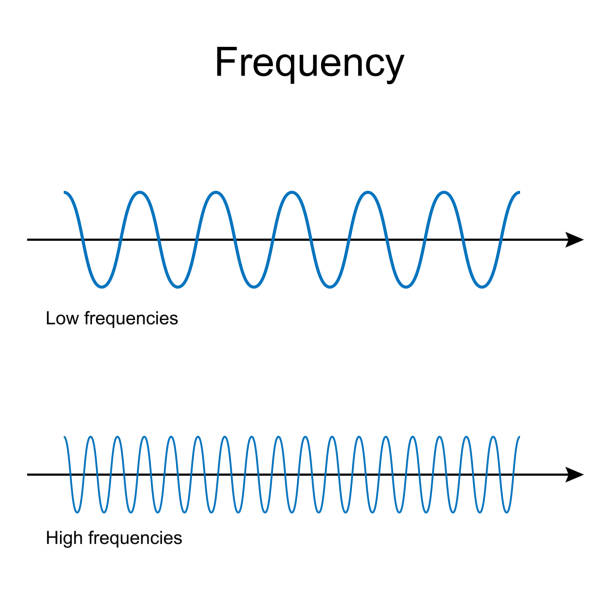 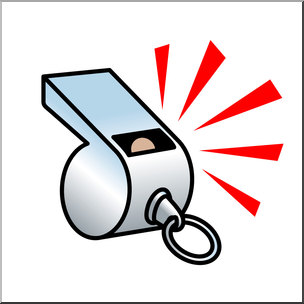 [Speaker Notes: Objects that vibrate quickly have a _____ pitch and ______ wavelengths. 

[high, short]]
Objects that vibrate slowly have a low pitch and long wavelengths.
True
False
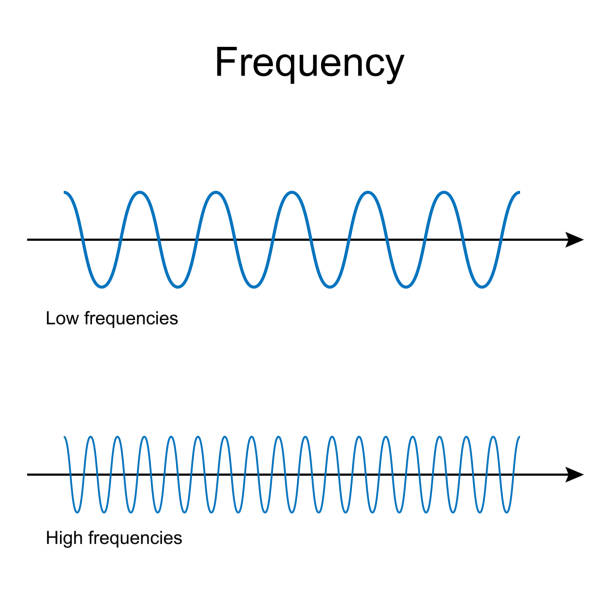 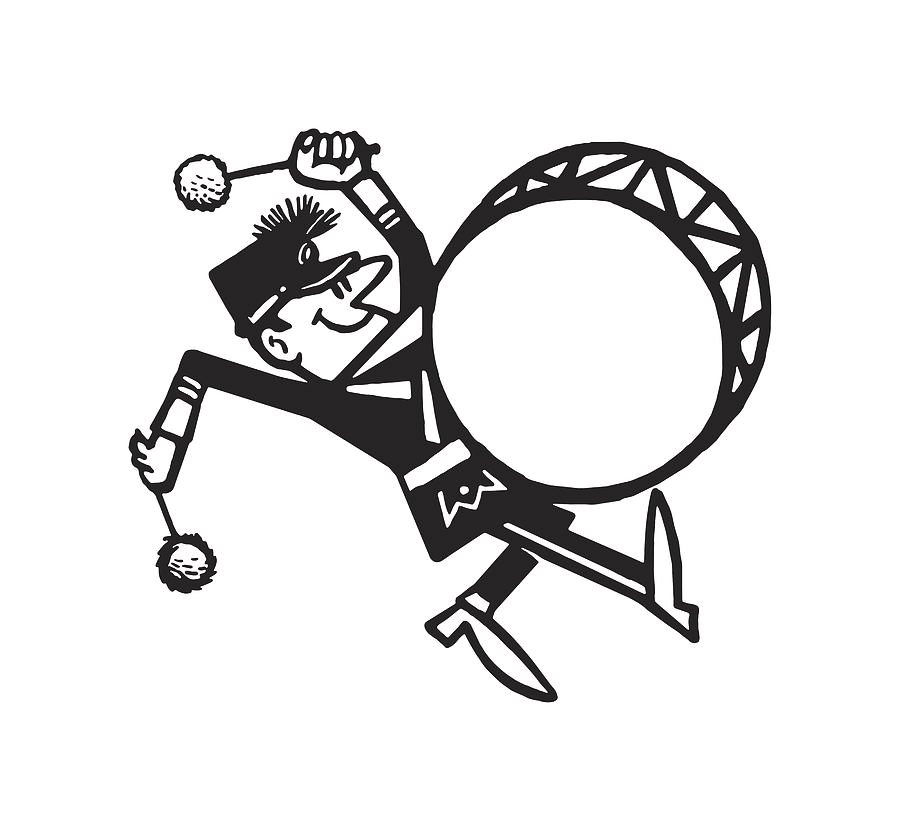 [Speaker Notes: True or false: Objects that vibrate slowly have a low pitch and long wavelengths. 

[True]]
Objects that vibrate slowly have a low pitch and long wavelengths.
True
False
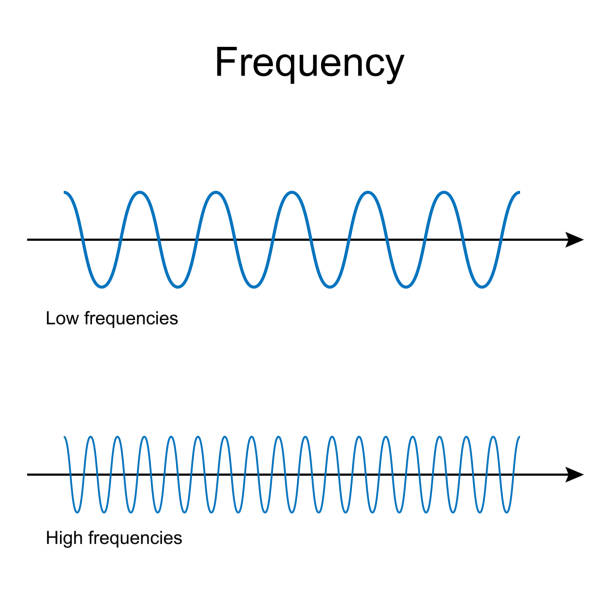 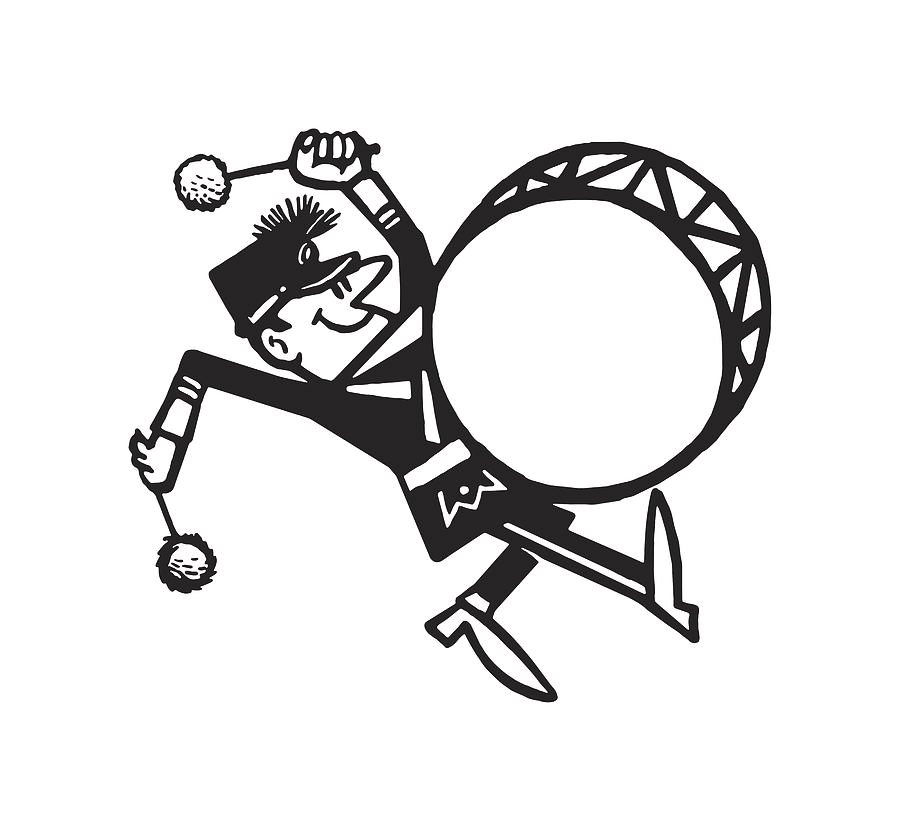 [Speaker Notes: True or false: Objects that vibrate slowly have a low pitch and long wavelengths. 

[True]]
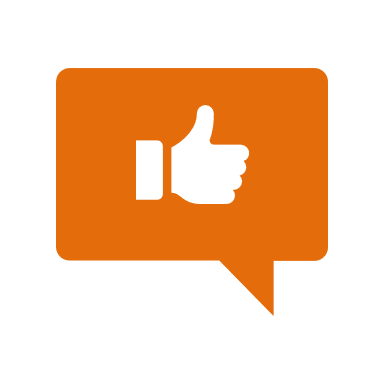 [Speaker Notes: Now, let’s talk about some examples of vibration.]
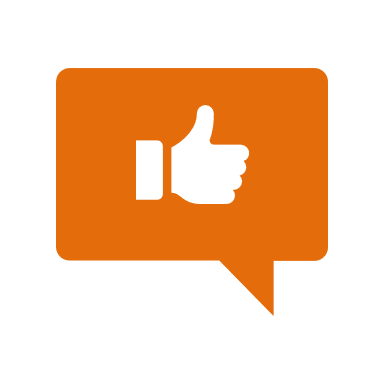 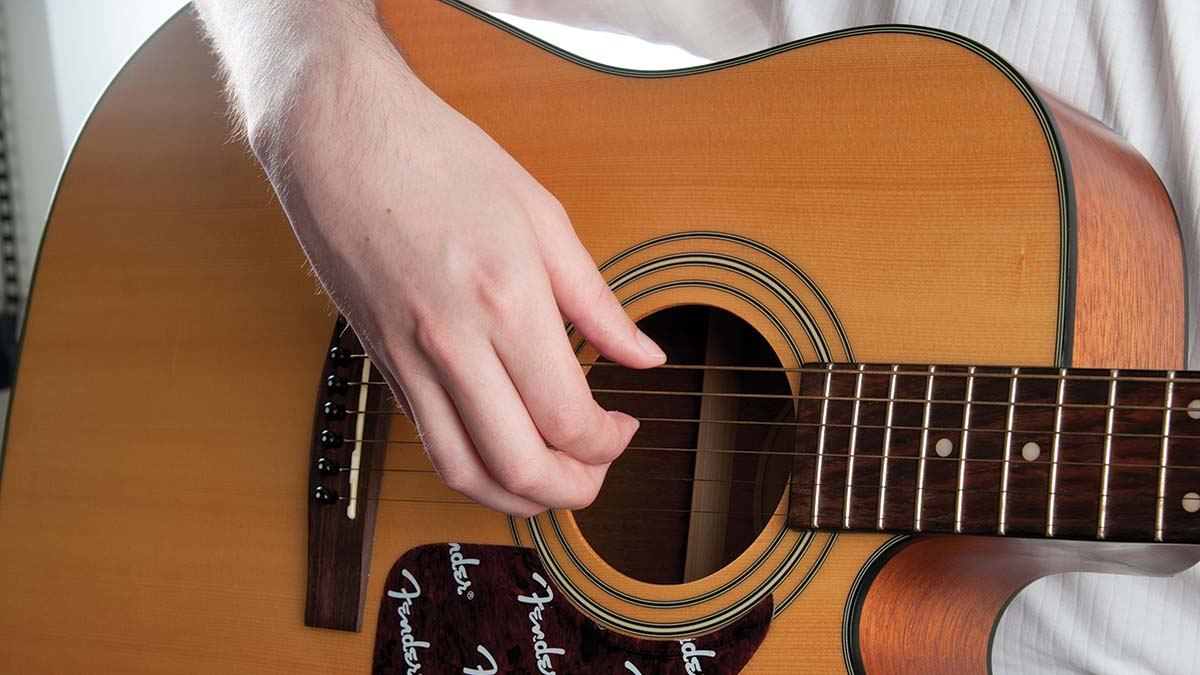 When guitar strings are strummed, they vibrate and produce the guitar sound
[Speaker Notes: Vibrations cause musical instruments to produce sounds. For example, when guitar strings are strummed, they vibrate and produce the guitar sound.]
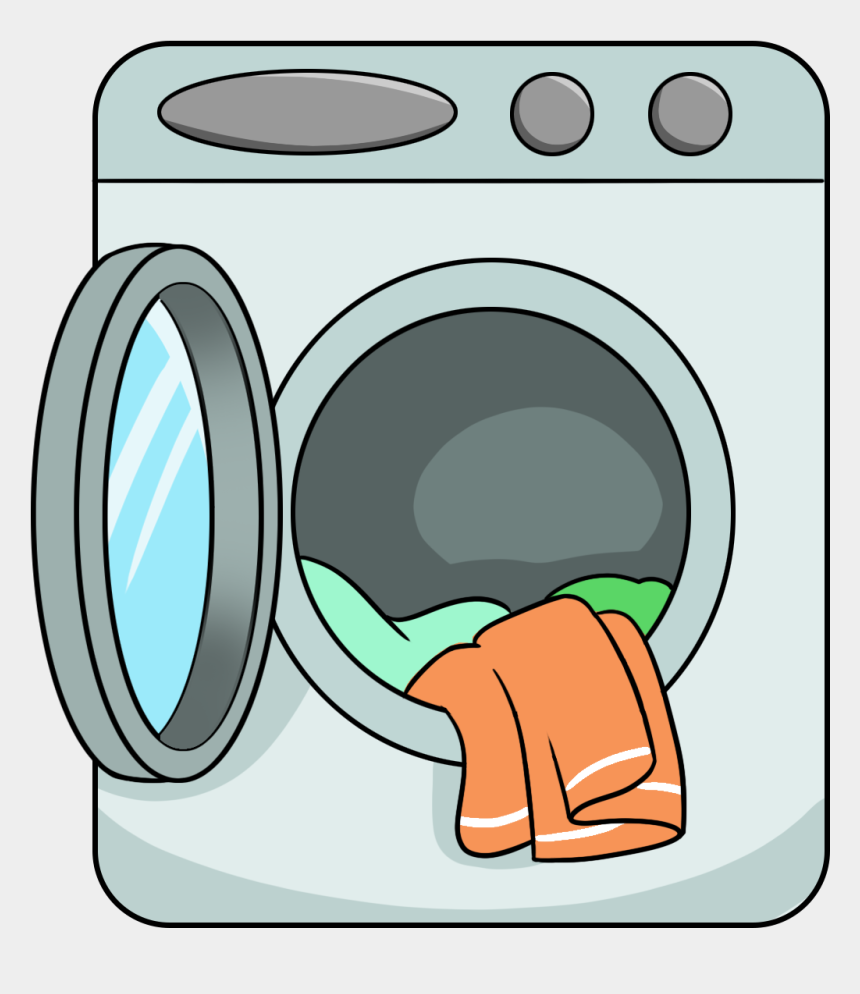 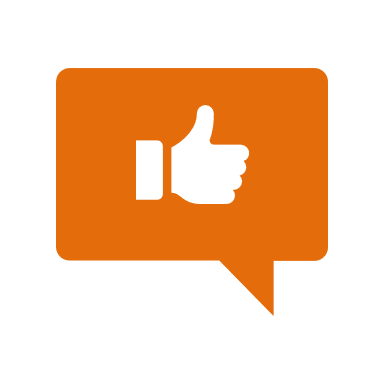 Washing machines go through cycles of spinning and vibrating to agitate and clean the clothes inside
[Speaker Notes: When a washing machine is running, it goes through cycles of spinning and vibrating to agitate and clean the clothes inside.]
[Speaker Notes: Let’s check-in for understanding.]
What is vibration?
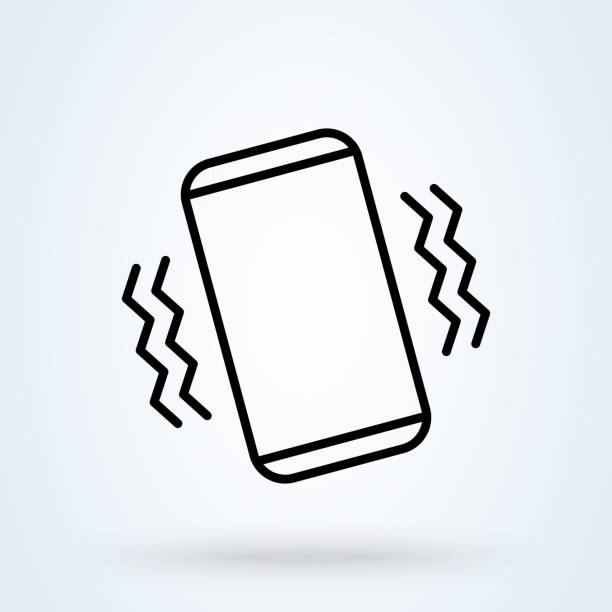 [Speaker Notes: What is vibration? 

[Quick back-and-forth movements.]]
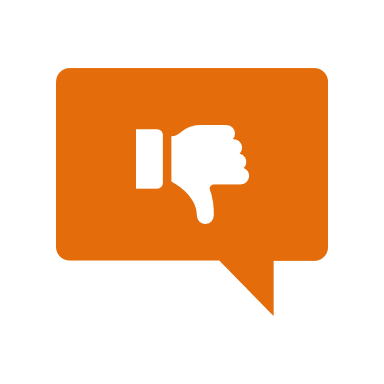 [Speaker Notes: Now, let’s talk about some non-examples of vibration.]
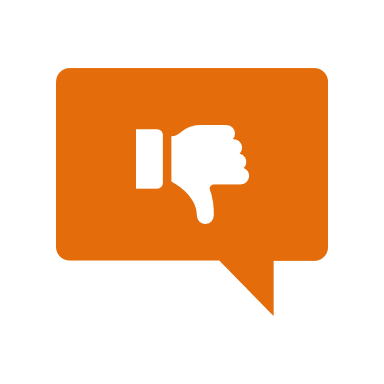 The ice cube is not quickly moving back-and-forth. Therefore, it is not vibrating.
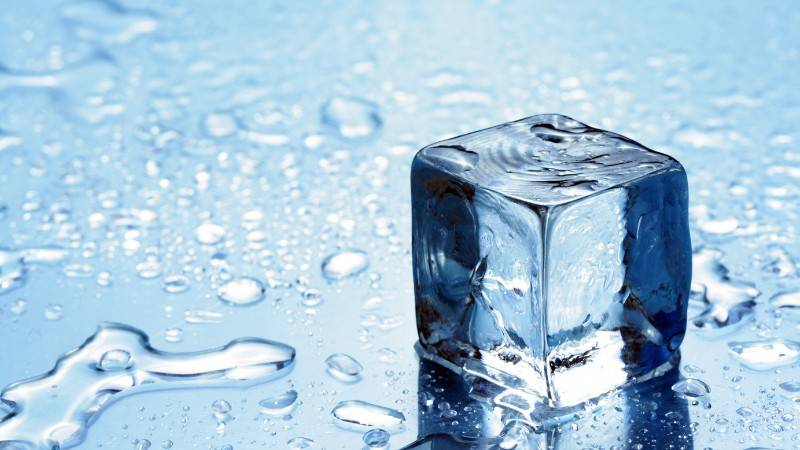 [Speaker Notes: The ice cube is not quickly moving back-and-forth. Therefore, it is not vibrating.]
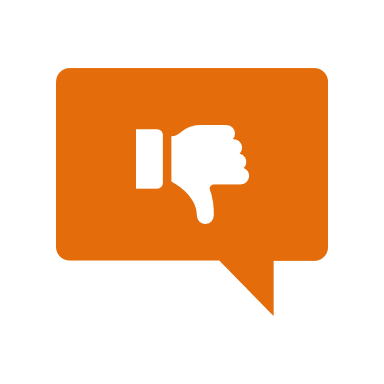 The large rock is not moving back-and-forth quickly. Therefore, it is not vibrating.
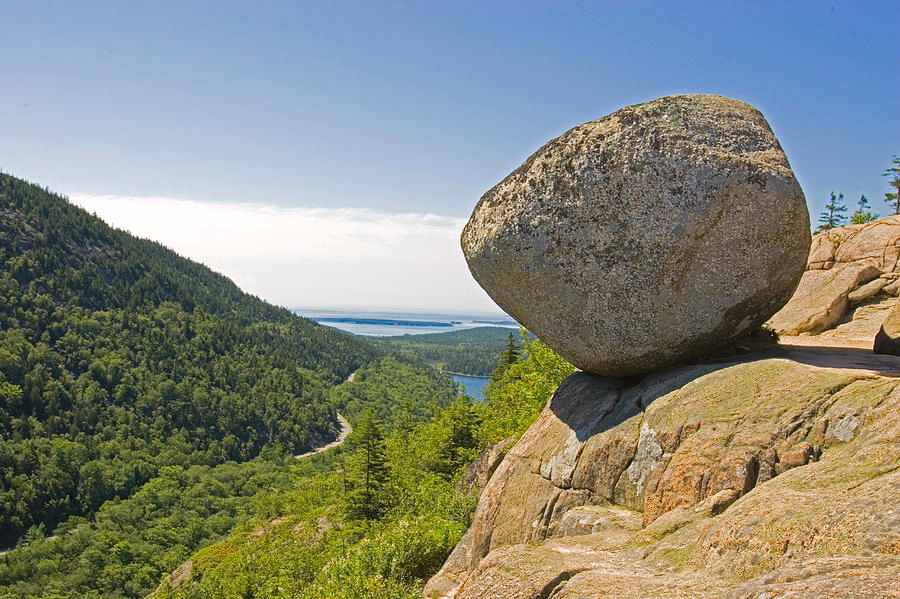 [Speaker Notes: The large rock is not moving back-and-forth quickly. Therefore, it is not vibrating.]
[Speaker Notes: Now let’s pause for a moment to check your understanding.]
Why does the guitar vibrate, but the large rock does not?
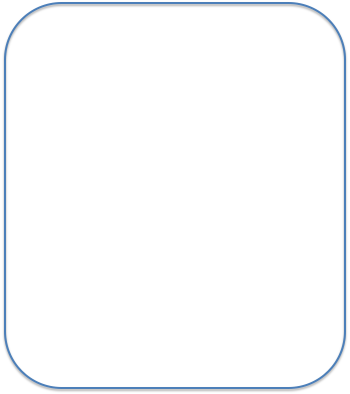 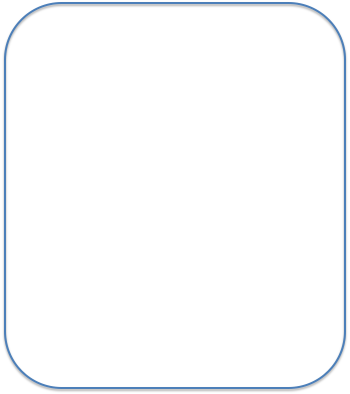 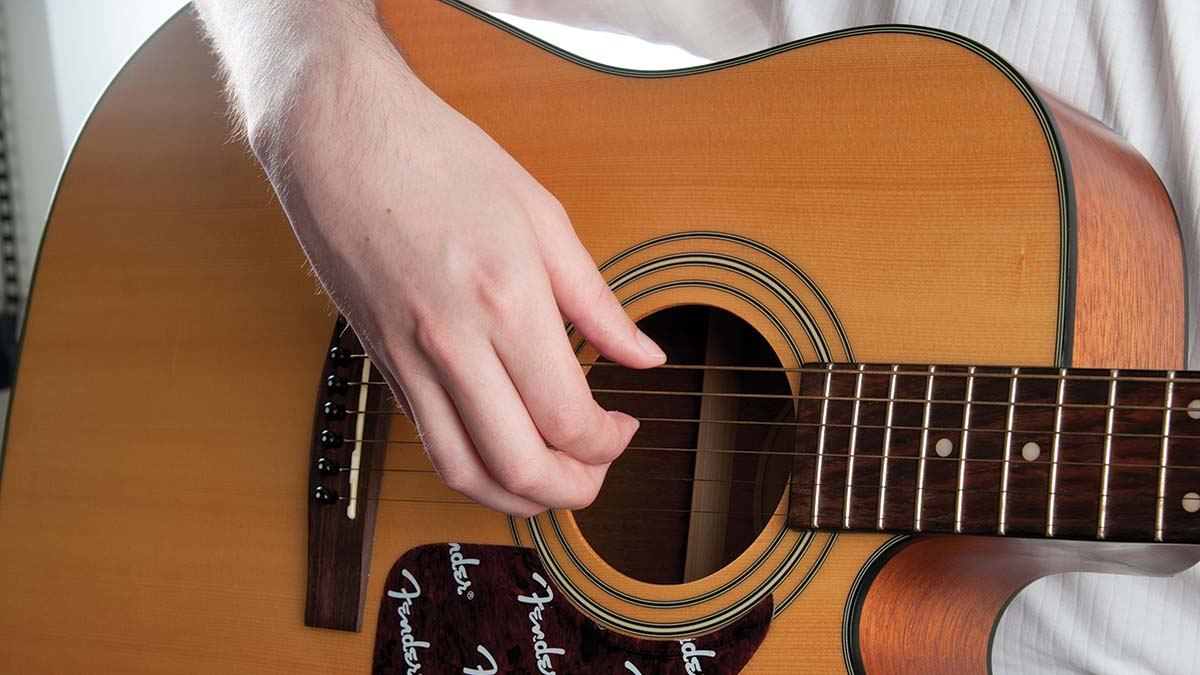 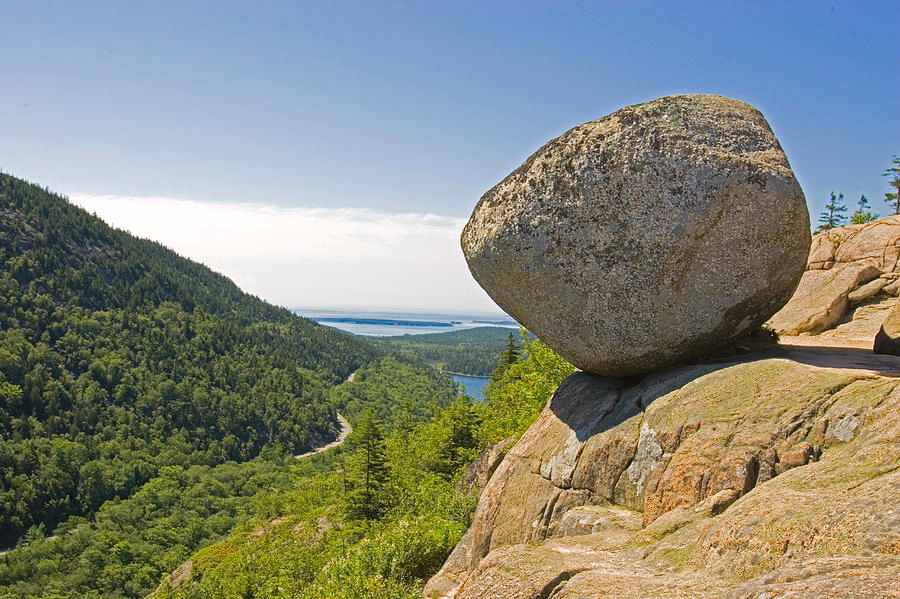 [Speaker Notes: Why does the guitar vibrate, but the large rock does not?

[Because the strings on the guitar move back-and-forth quickly. The rock is not moving.]]
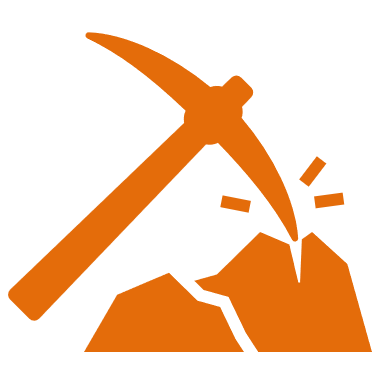 [Speaker Notes: We can also break down the term vibration into different word parts to help us remember the meaning.  Let’s take a look!]
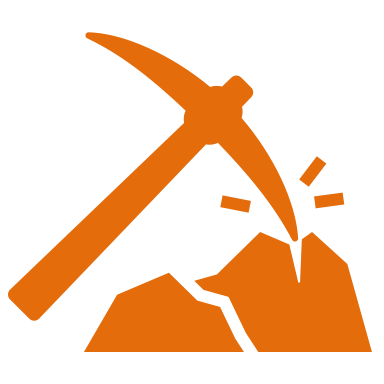 Vibration
(root)
(suffix)
[Speaker Notes: We can break up the term vibration into two parts: root and suffix.]
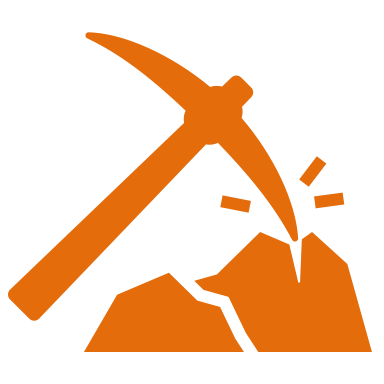 Vibration
Vibrat = shaking quickly
[Speaker Notes: First, we have the root “vibrat” which means shaking quickly. In this word, it indicates that vibration involves shaking quickly.]
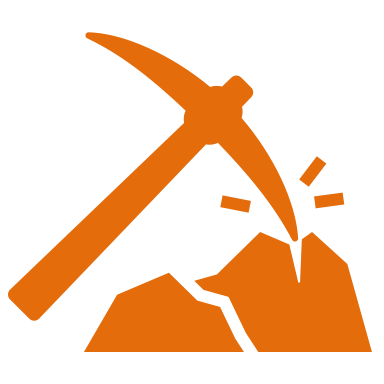 Vibration
-ion = an action, process, or result
[Speaker Notes: -ion is the suffix. The “-ion” suffix means an action, process, or result. Now let’s put it all together.]
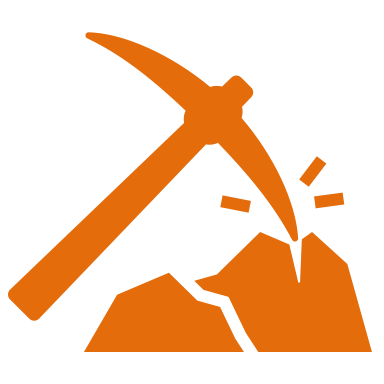 Vibrat   ion
Vibration
An action of shaking quickly
[Speaker Notes: So when we put it all together, vibration means an action of shaking quickly .]
[Speaker Notes: Let’s check-in for understanding.]
How can we use the word parts of vibration to help us remember the definition of the term?
Vibration
(root)
(suffix)
[Speaker Notes: How can we use the word parts of vibration to help us remember the definition of the term?

[The root vibrat means shaking quickly. 

-ion is the suffix meaning an action, process, or result. 

So when we put it all together, vibration is an action of shaking quickly.]]
Remember!!!
[Speaker Notes: So remember!]
Vibration: quick back-and-forth movements
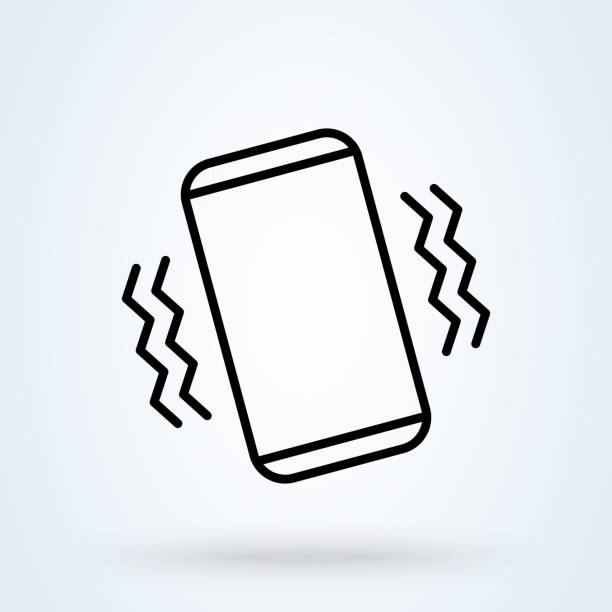 [Speaker Notes: Vibrations are quick back-and-forth movements.]
[Speaker Notes: We will now complete this concept map, called a Frayer model, to summarize and further clarify what you have learned about the term vibration.]
Picture
Definition
Vibration
Example
How does vibration impact my life?
[Speaker Notes: To complete the Frayer model, we will choose from four choices the correct picture, definition, example, and response to the question, “How does vibration impact my life?” Select the best response for each question using the information you just learned. As we select responses, we will see how this model looks filled in for the term vibration.]
Directions: Choose the correct picture of vibration from the choices below.
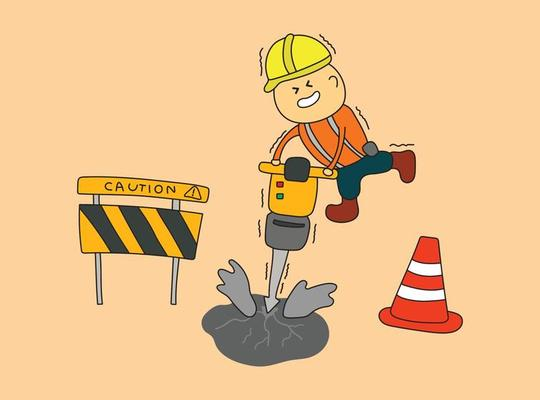 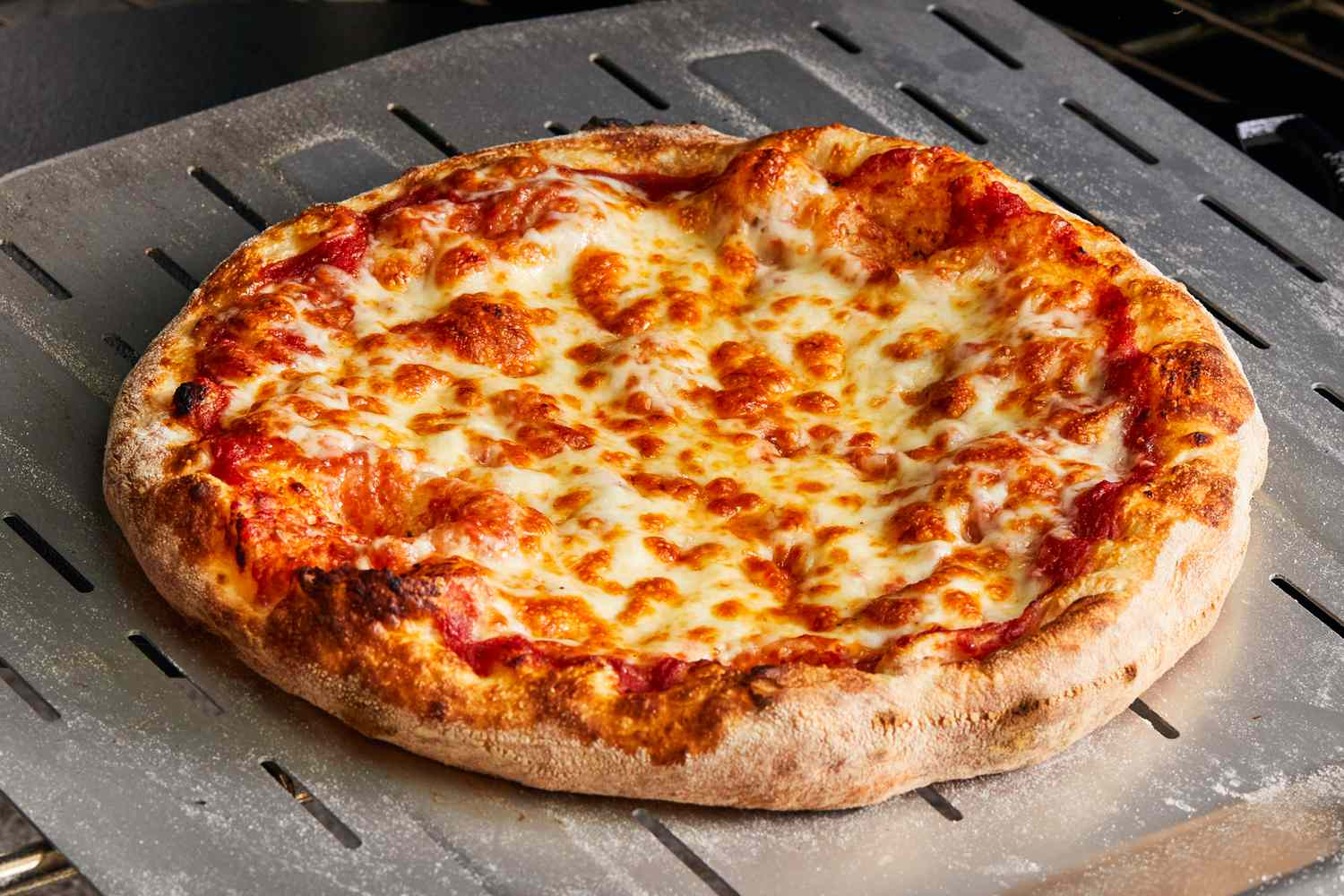 B
A
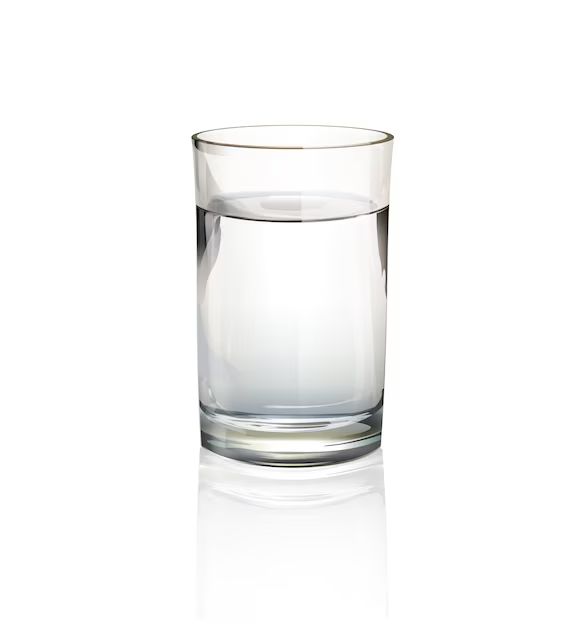 D
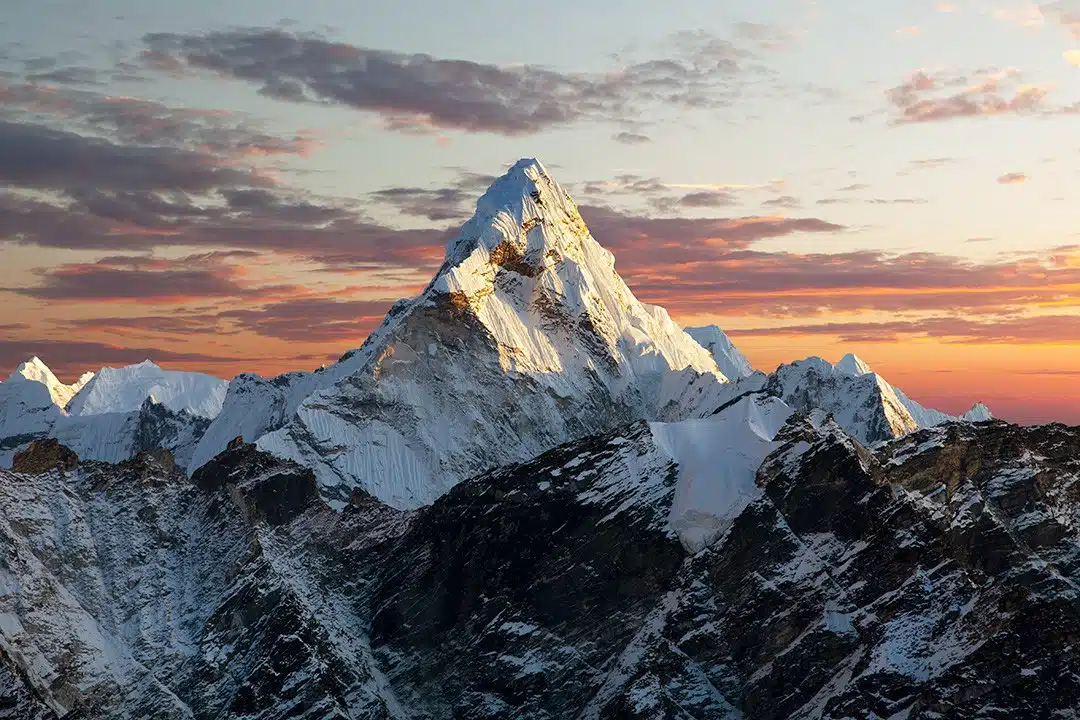 C
[Speaker Notes: Choose the one correct picture of vibration from these four choices.]
Directions: Choose the correct picture of vibration from the choices below.
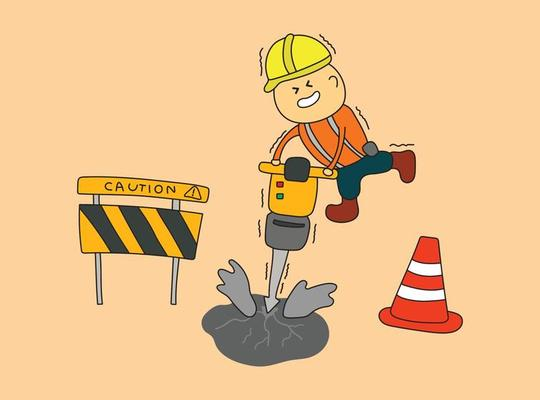 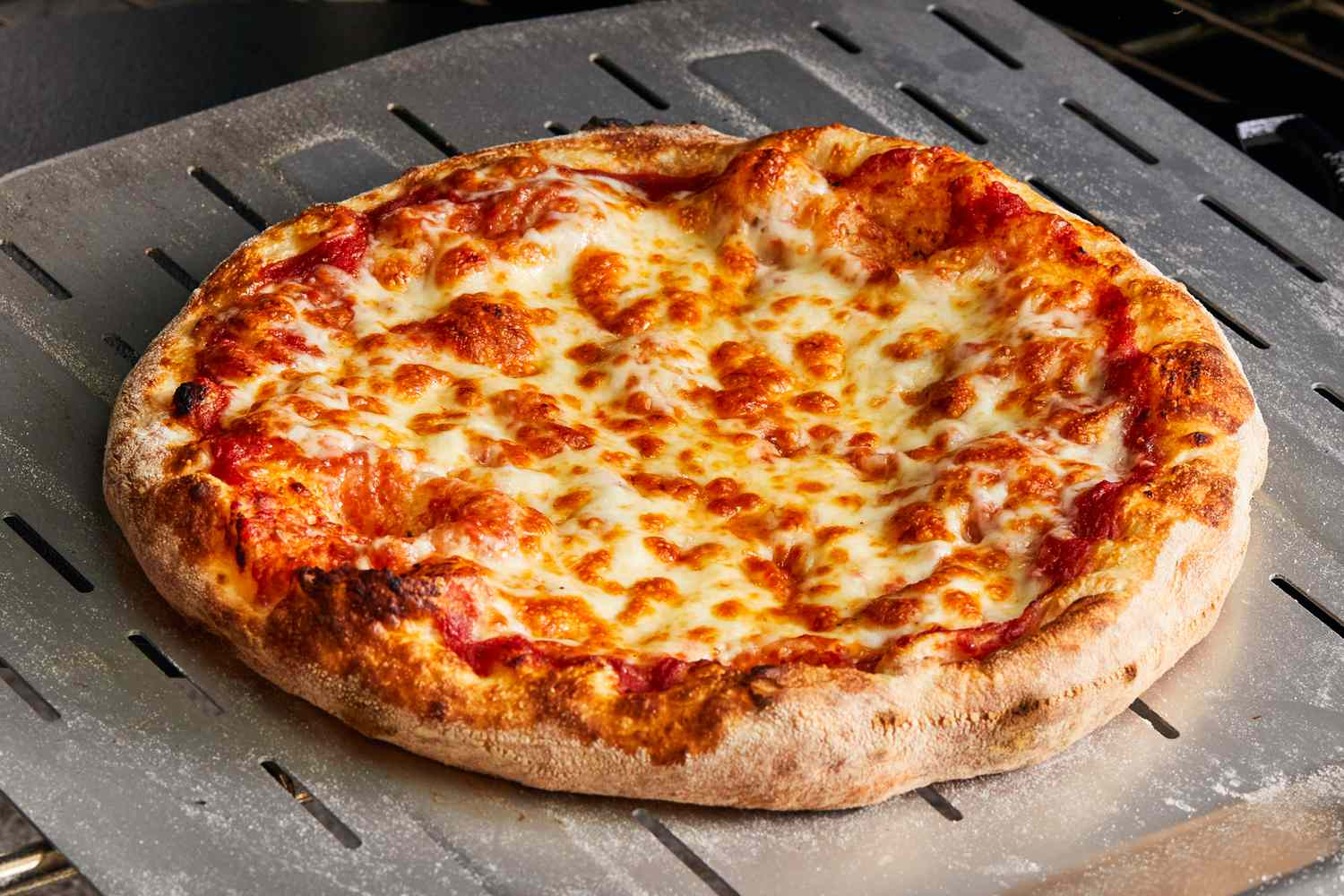 B
A
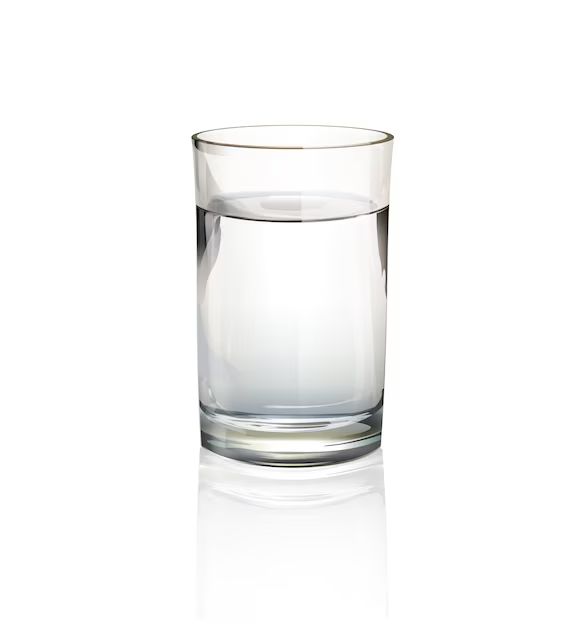 D
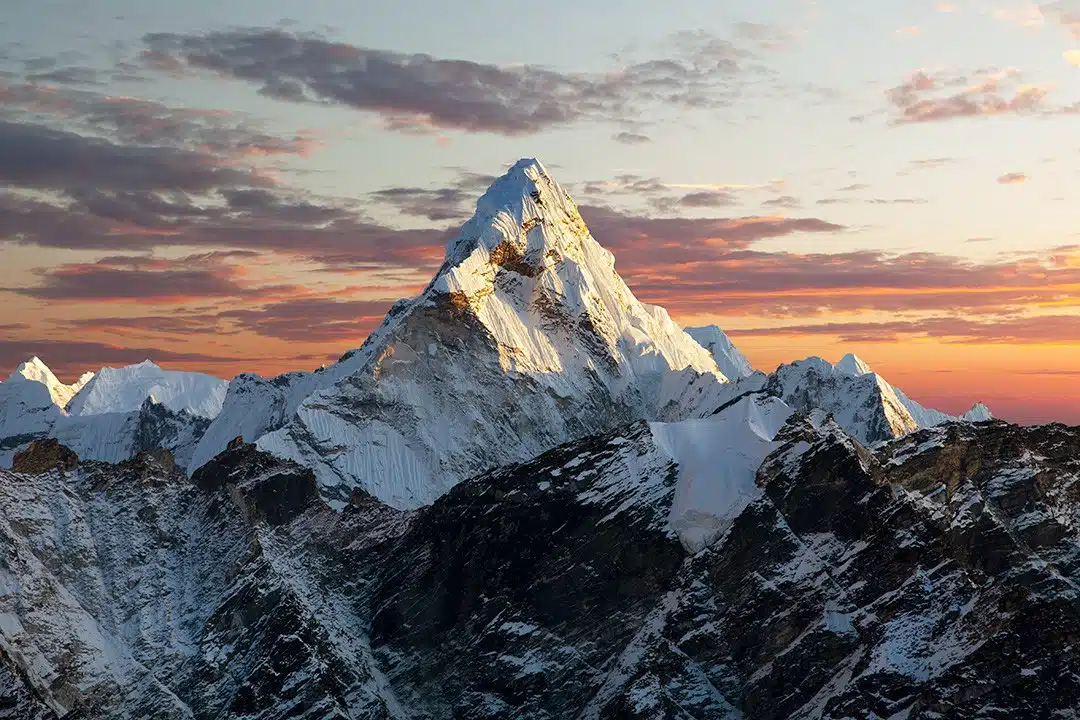 C
[Speaker Notes: This is the picture that shows vibration.]
Picture
Definition
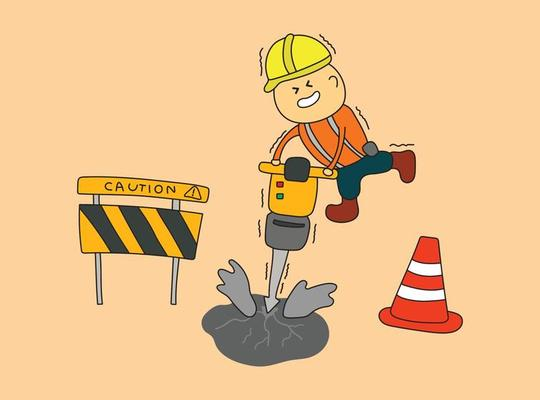 Vibration
Example
How does vibration impact my life?
[Speaker Notes: Here is the Frayer model filled in with a picture of vibration.]
Directions: Choose the correct definition of vibration from the choices below.
A
How heavy an object is
B
How loud an object is
C
Quick back-and-forth movements
D
Describes no movement
[Speaker Notes: Choose the one correct definition of vibration from these four choices.]
Directions: Choose the correct definition of vibration from the choices below.
A
How heavy an object is
B
How loud an object is
C
Quick back-and-forth movements
D
Describes no movement
[Speaker Notes: “Quick back-and-forth movements” is correct! This is the definition of vibration.]
Picture
Definition
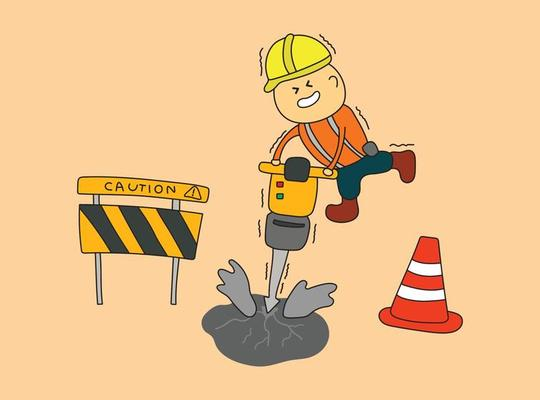 Quick back-and-forth movements
Vibration
Example
How does vibration impact my life?
[Speaker Notes: Here is the Frayer Model with a picture and the definition filled in for vibration:  Quick back-and-forth movements.]
Directions: Choose the correct example of vibration from the choices below.
A
An empty soda can
B
A pool full of water
C
A pile of rocks
D
A cold person shivering
[Speaker Notes: Choose the one correct example of vibration from these four choices.]
Directions: Choose the correct example of vibration from the choices below.
A
An empty soda can
B
A pool full of water
C
A pile of rocks
D
A cold person shivering
[Speaker Notes: “A cold person shivering” is correct! This is an example of vibration.]
Picture
Definition
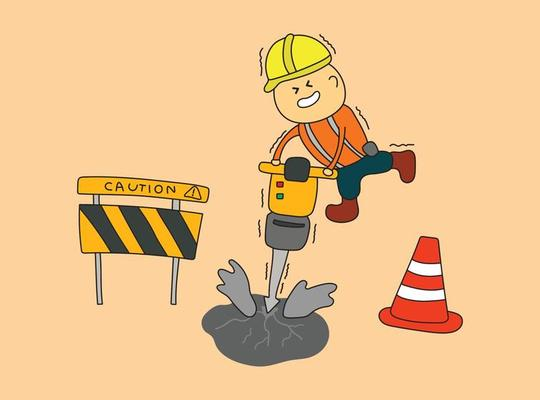 Quick back-and-forth movements
Vibration
A cold person shivering
Example
How does vibration impact my life?
[Speaker Notes: Here is the Frayer Model with a picture, definition, and an example of vibration: A cold person shivering.]
Directions: Choose the correct response for “how does vibration impact my life?” from the choices below.
A
Vibration gives us the ability to hear things
Vibration gives us a way to describe temperature
B
Vibration makes objects stay still
C
Vibration helps us describe weight
D
[Speaker Notes: Choose the one correct response for “how does vibration impact my life?” from these four choices.]
Directions: Choose the correct response for “how does vibration impact my life?” from the choices below.
A
Vibration gives us the ability to hear things
Vibration gives us a way to describe temperature
B
Vibration makes objects stay still
C
Vibration helps us describe weight
D
[Speaker Notes: “Vibration gives us the ability to hear things.” That is correct! This is an example of how vibration impacts your life.]
Picture
Definition
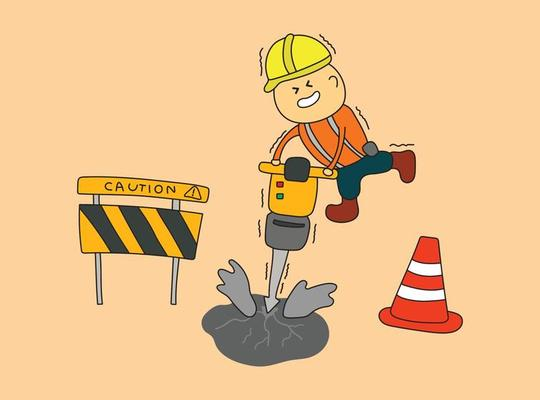 Quick back-and-forth movements
Vibration
Vibration gives us the ability to hear things
A cold person shivering
Example
How does vibration impact my life?
[Speaker Notes: Here is the Frayer Model with a picture, definition, example, and a correct response to “how does vibration impact my life?”: Vibration gives us the ability to hear things.]
Remember!!!
[Speaker Notes: So remember!]
Vibration: quick back-and-forth movements
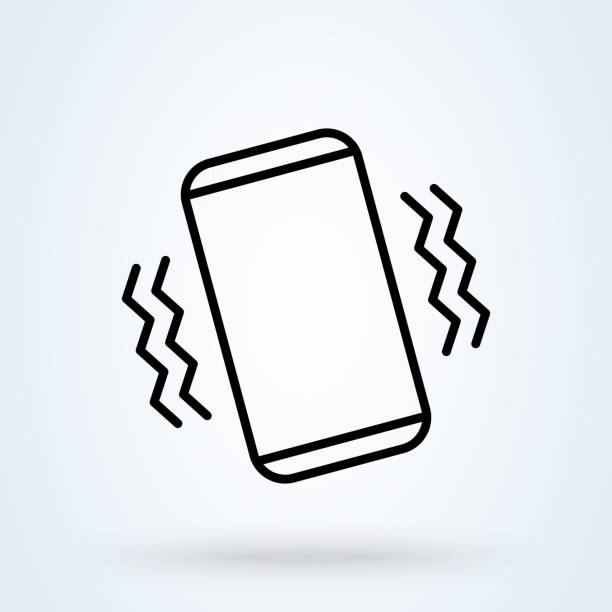 [Speaker Notes: Vibrations are quick back-and-forth movements.]
Big Question: How is sound produced and transmitted?
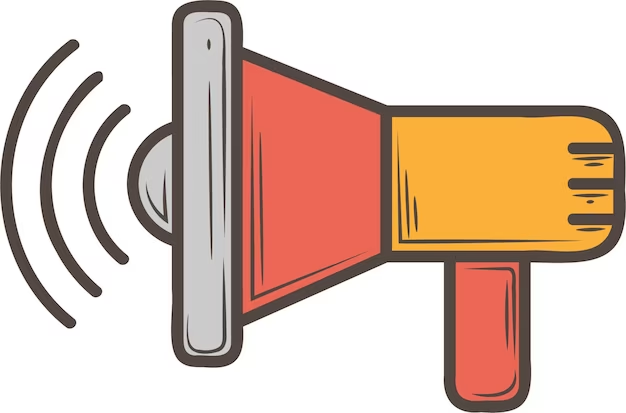 [Speaker Notes: Let’s reflect again on our big question. Our “big question” is: How is sound produced and transmitted?

Does anyone have any additional examples to share that haven’t been discussed yet? 

In our “big question,” there is one more vocabulary word we need to explore - sound.]
Simulation Activity
Vibration
(Vibration Video)
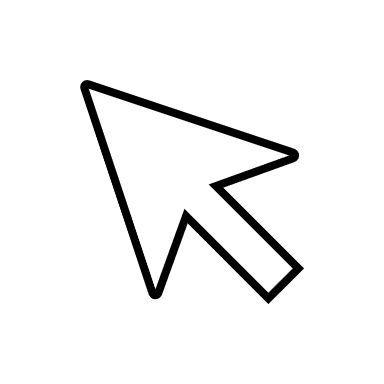 Click the link above for a video to explore vibration. 

In this video, you will see how different sounds cause different vibrations.
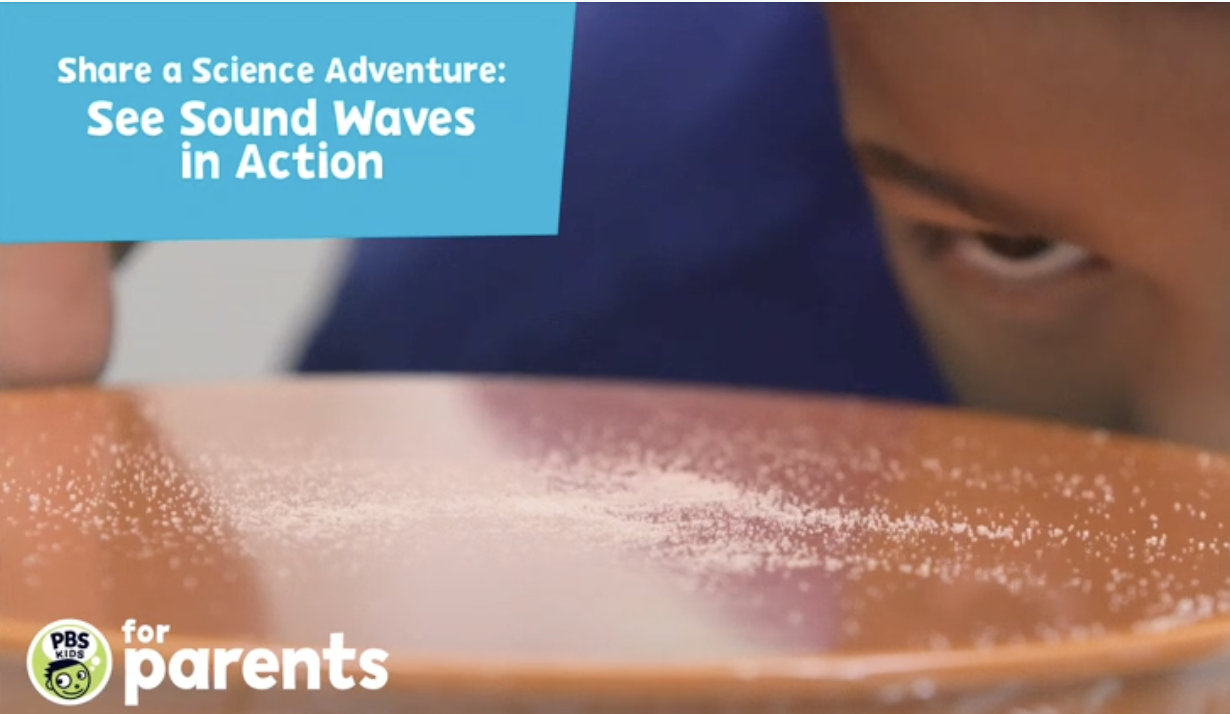 [Speaker Notes: *This is the simulation for vibration - please watch the video or even do the activity!]
“Big Idea” Question
Intro
Review Concepts
Check-In Questions
Teacher Engagement
Vocabulary
Student-Friendly Definition
Examples & Non-Examples
Morphological Word Parts
Frayer Model
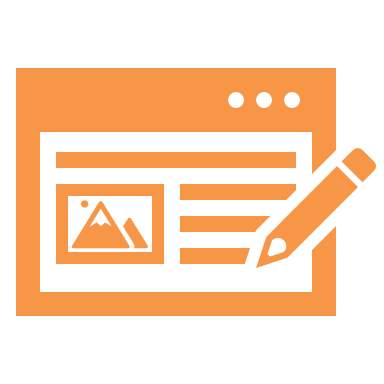 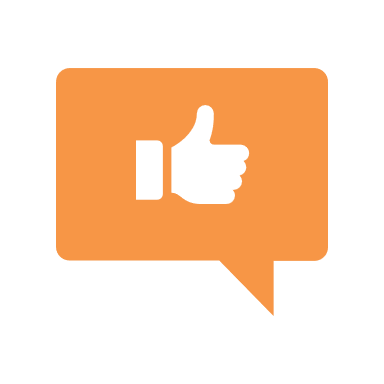 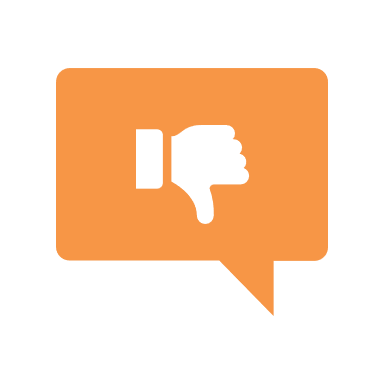 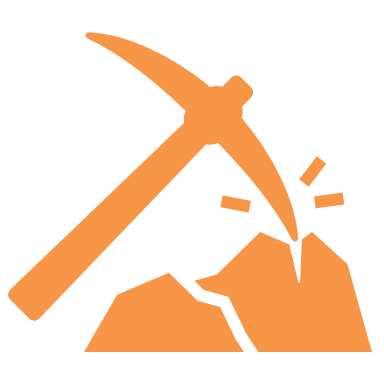 Simulation/Activity
[Speaker Notes: OK everyone, get ready for our next lesson.  Just as a reminder, these are the different components that our lesson may include, and you’ll see these icons in the top left corner of each slide so that you can follow along more easily!]
Sound
Intro
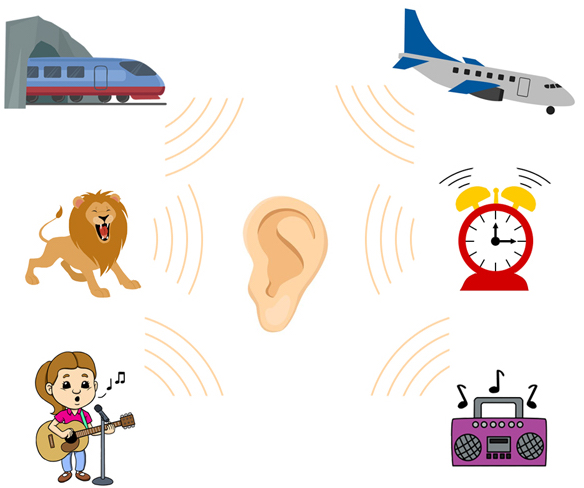 [Speaker Notes: Next, we’ll be learning about the word: Sound.]
[Speaker Notes: Before we move on to our new topic, let’s review some other words & concepts that you already learned and make sure you are firm in your understanding.]
Direction: where something moves or points
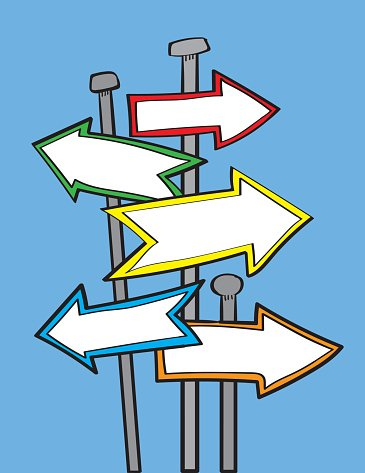 [Speaker Notes: Direction is where something moves or points]
Energy: the ability to cause change
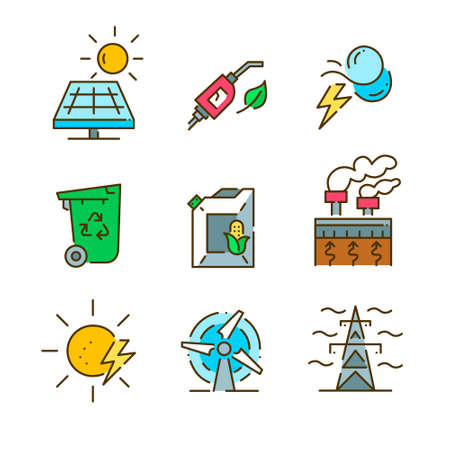 [Speaker Notes: Energy is the ability to cause change.]
Vibration: quick back-and-forth movements
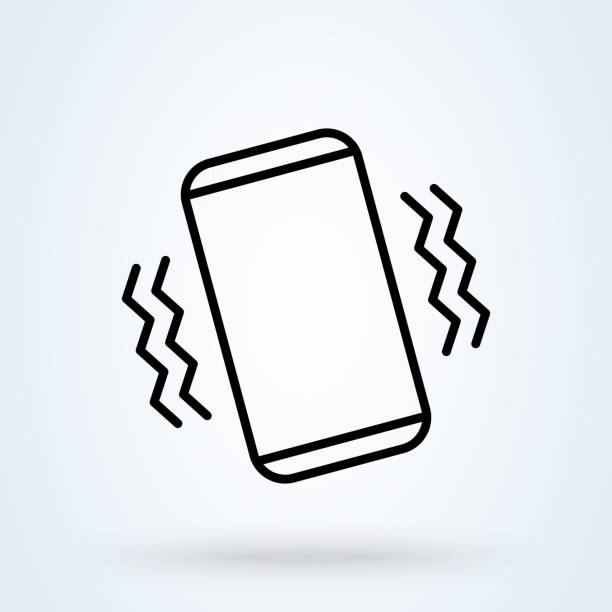 [Speaker Notes: Vibrations are quick back-and-forth movements.]
[Speaker Notes: Now let’s pause for a moment to review the information we have covered already.]
Energy is the ability to cause _______.
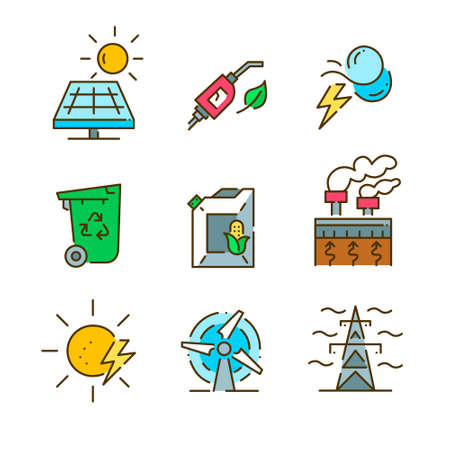 Similarities
Change
Emotions
[Speaker Notes: Energy is the ability to cause ________.

[Change]]
Energy is the ability to cause _______.
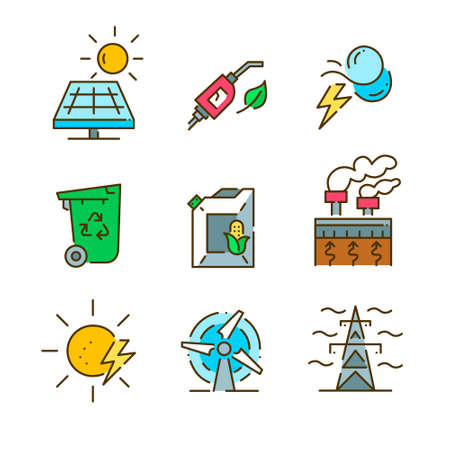 Similarities
Change
Emotions
[Speaker Notes: Energy is the ability to cause ________.

[Change]]
Direction is where something ______ or ______.
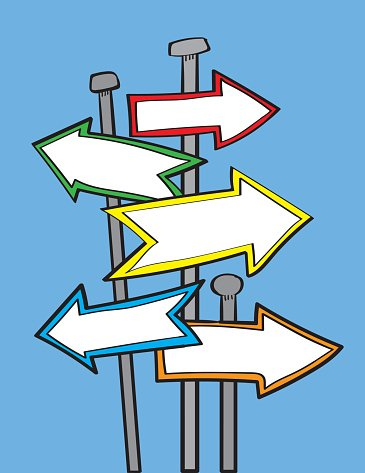 [Speaker Notes: Direction is where something ______ or ______.

[moves, points]]
Direction is where something moves or points.
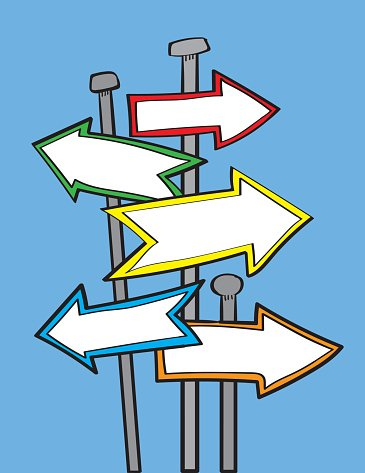 [Speaker Notes: Direction is where something ______ or ______.

[moves, points]]
True or False: Vibrations are quick back-and-forth movements.
True
False
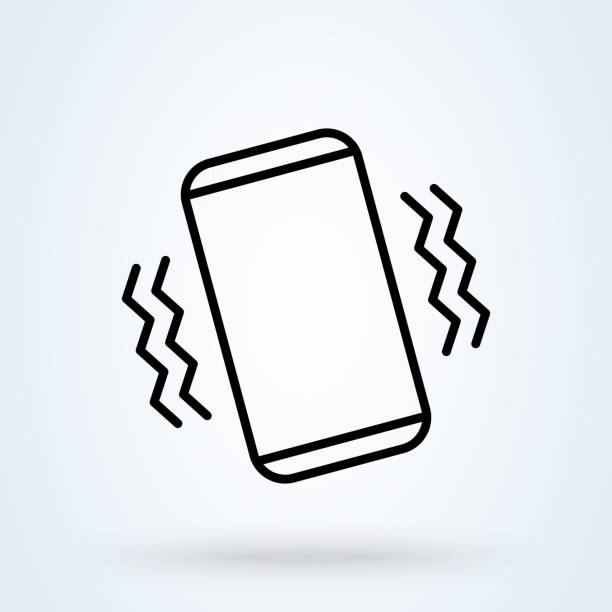 [Speaker Notes: True or false: vibrations are quick back-and-forth movements.

[True]]
True or False: Vibrations are quick back-and-forth movements.
True
False
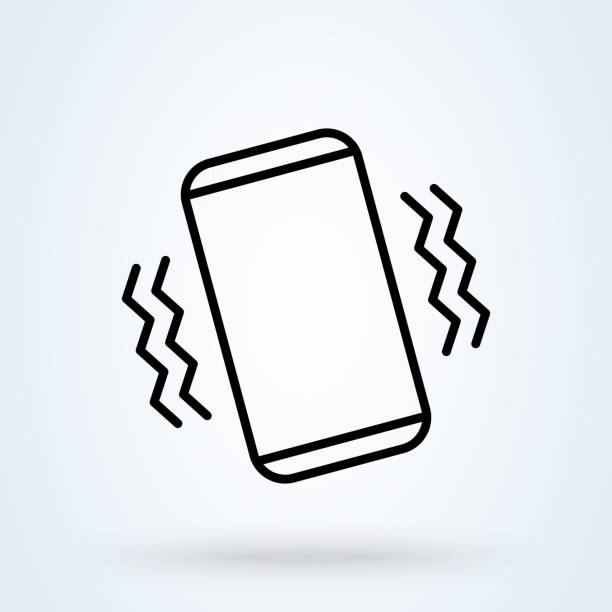 [Speaker Notes: True or false: vibrations are quick back-and-forth movements.

[True]]
Sound
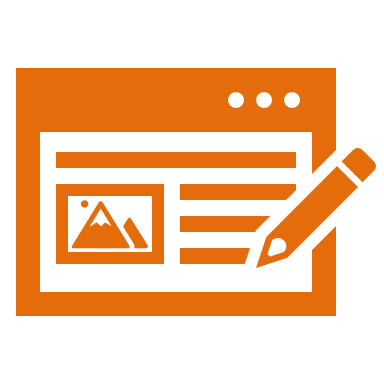 [Speaker Notes: Now that we’ve reviewed, let’s define the phrase sound.]
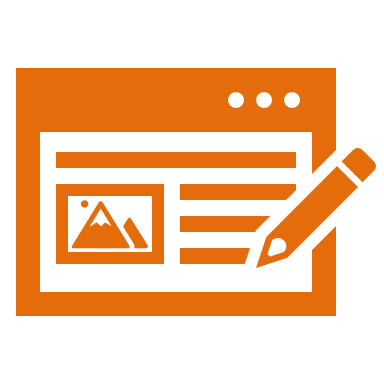 Sound: energy that is carried by vibration of one or more objects or particles to our ears
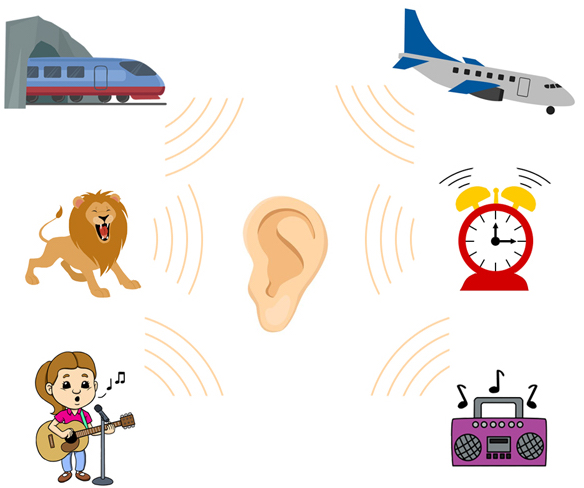 [Speaker Notes: Sound is energy that is carried by vibration of one or more objects or particles to our ears.]
[Speaker Notes: Let’s check-in for understanding.]
What is sound?
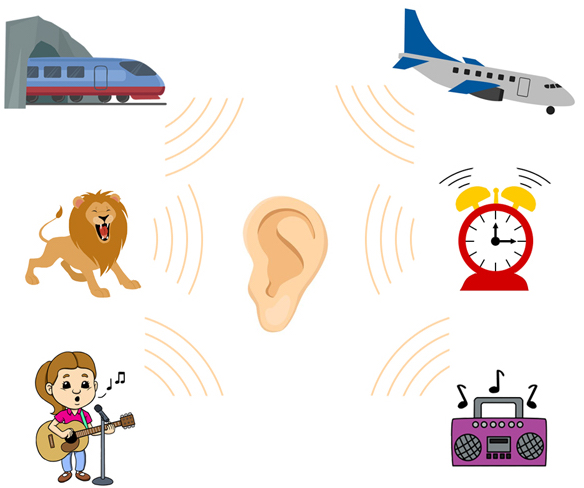 [Speaker Notes: What is sound? 

[Sound is energy that is carried by vibration of one or more objects or particles to our ears.]]
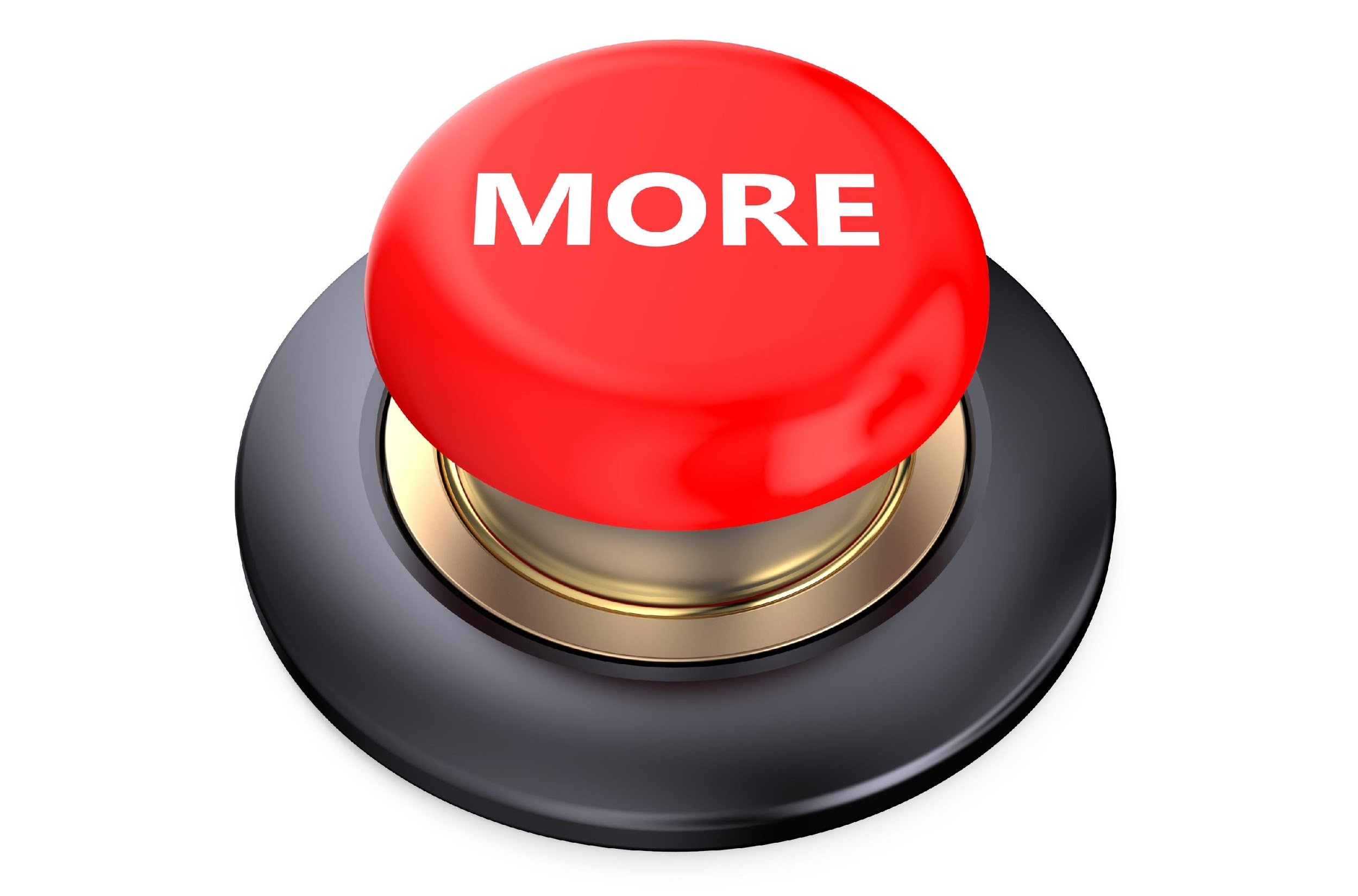 [Speaker Notes: That is the basic definition, but there is a bit more you need to know.]
Sound travels in waves and must have a solid, liquid, or gas to travel through.
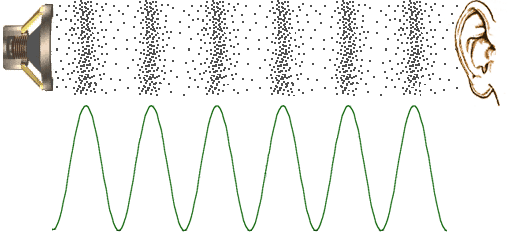 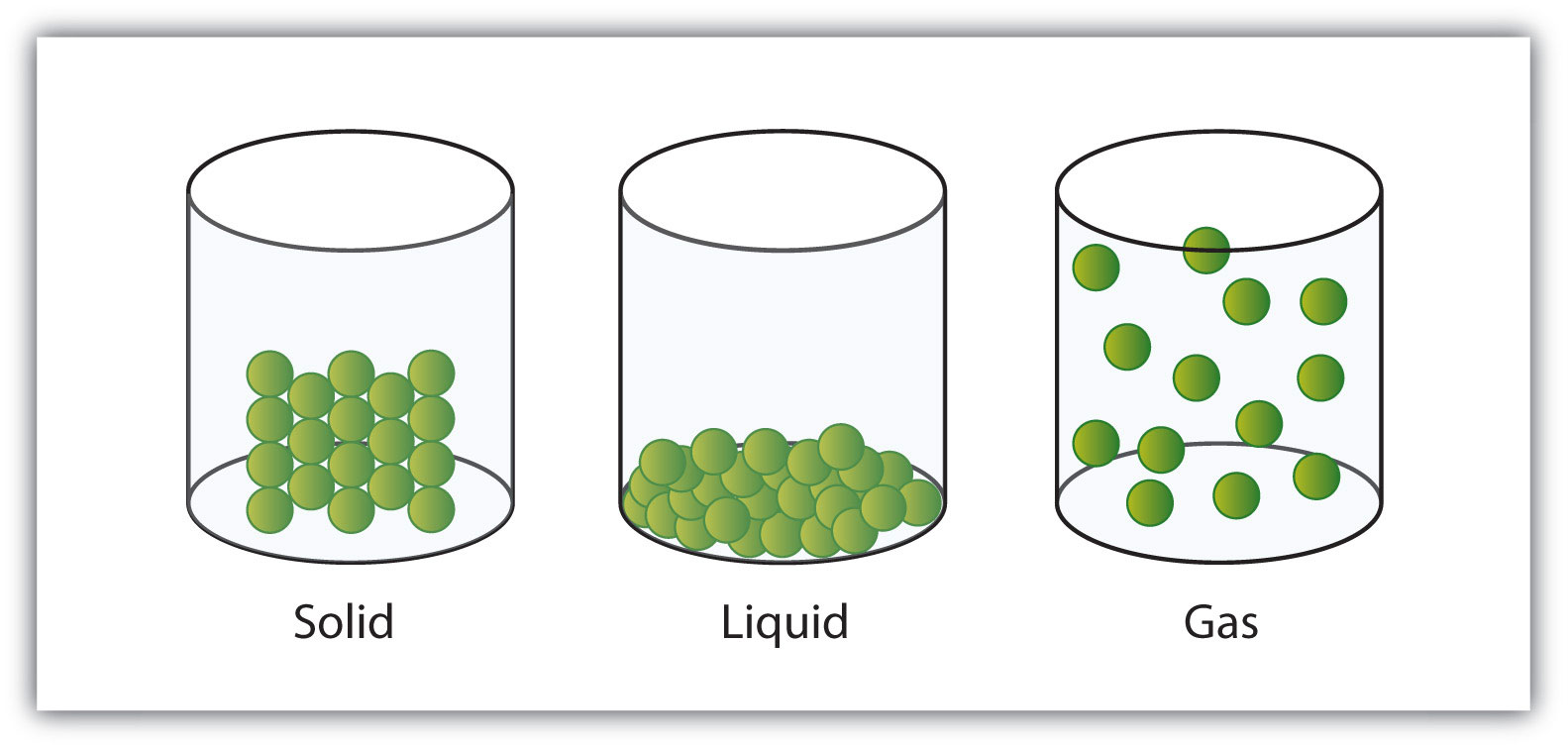 [Speaker Notes: Sound travels in waves and must have a solid, liquid, or gas to travel through.]
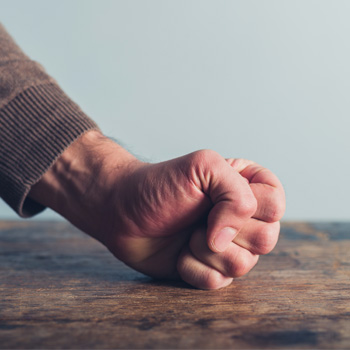 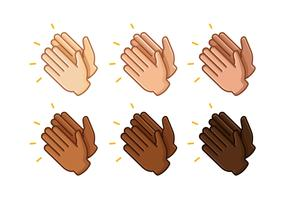 [Speaker Notes: Sound travels the quickest through solids. For example, if a person hits a table, the sound happens immediately. The same can be said about clapping hands.]
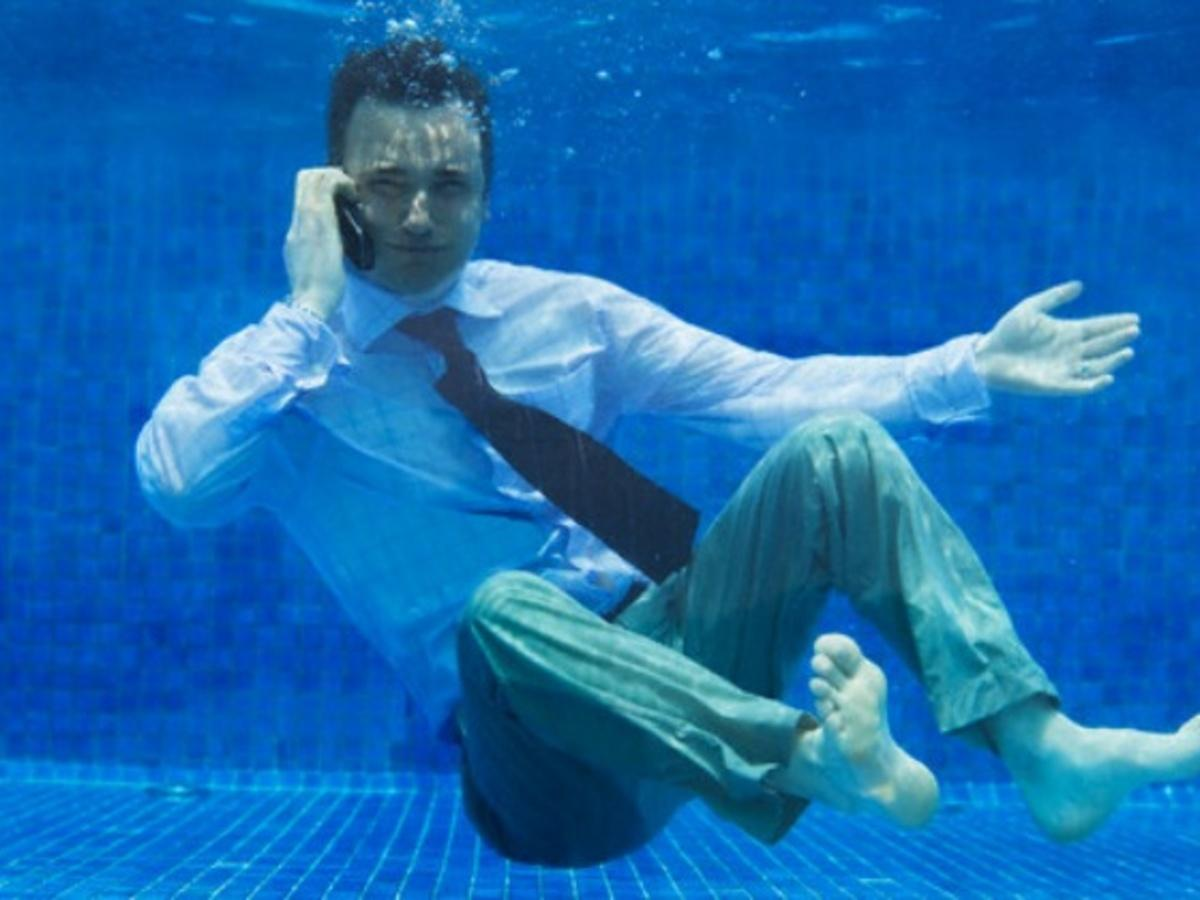 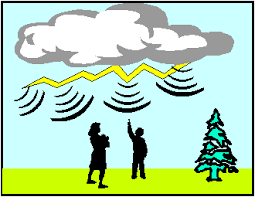 [Speaker Notes: But if sound travels through liquids or gases, it is much slower. For example, if you try to talk to your friend under water, it may be difficult to hear them (liquid). Similarly, if you see a lightning bolt far away, it can take a long time for the sound of the thunder to travel to your ears (gas).]
[Speaker Notes: Let’s check-in for understanding.]
Sound travels in ______ and must have a solid, liquid, or gas to travel through.
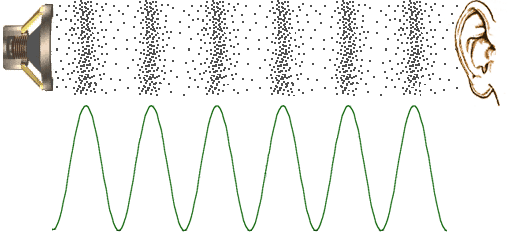 Pairs
Frames
Waves
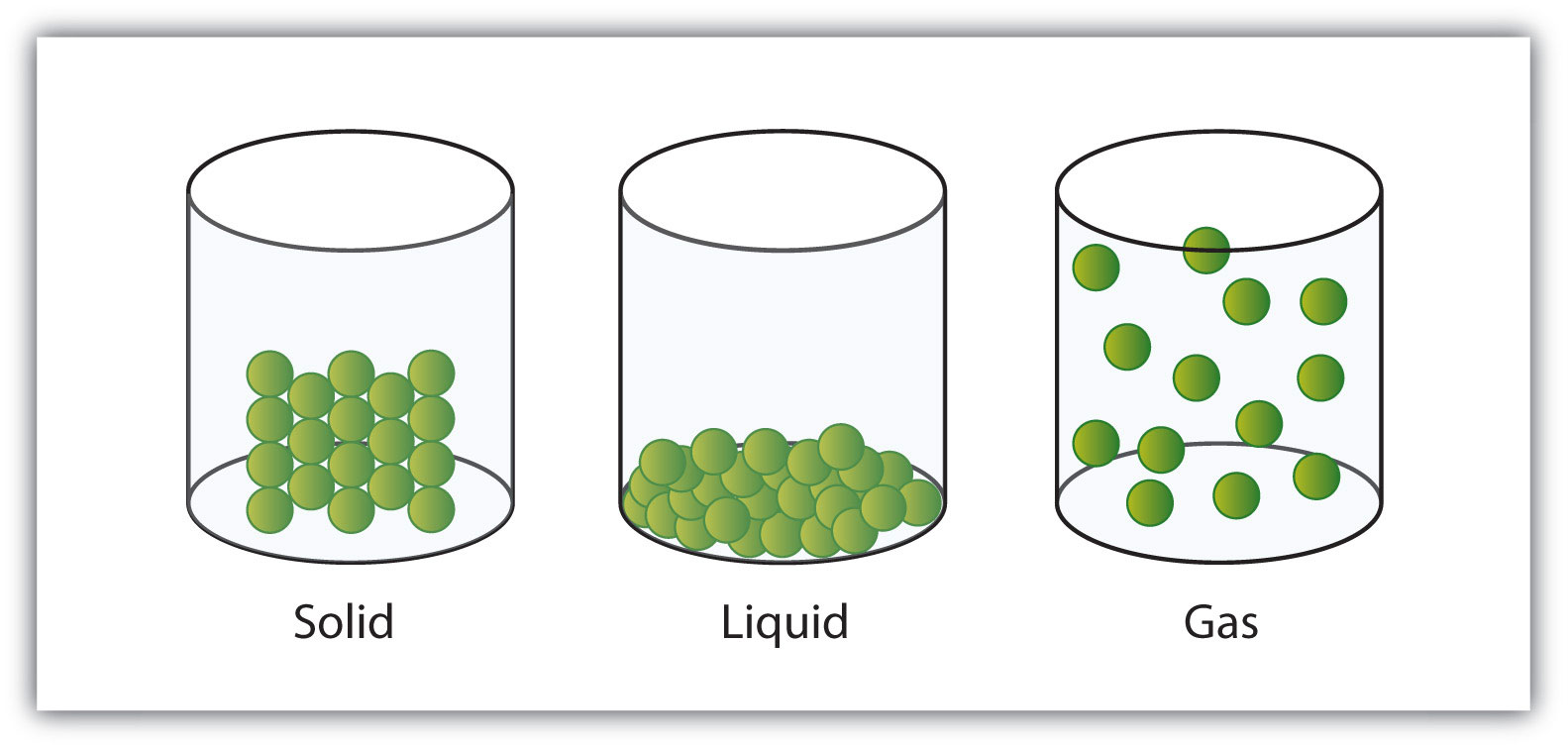 [Speaker Notes: Sound travels in ______ and must have a solid, liquid, or gas to travel through.

[Waves]]
Sound travels in ______ and must have a solid, liquid, or gas to travel through.
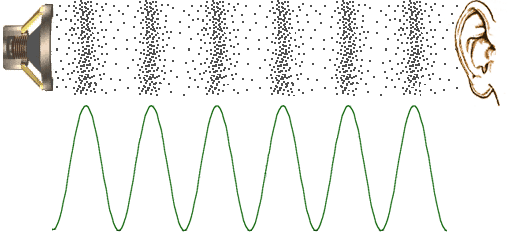 Pairs
Frames
Waves
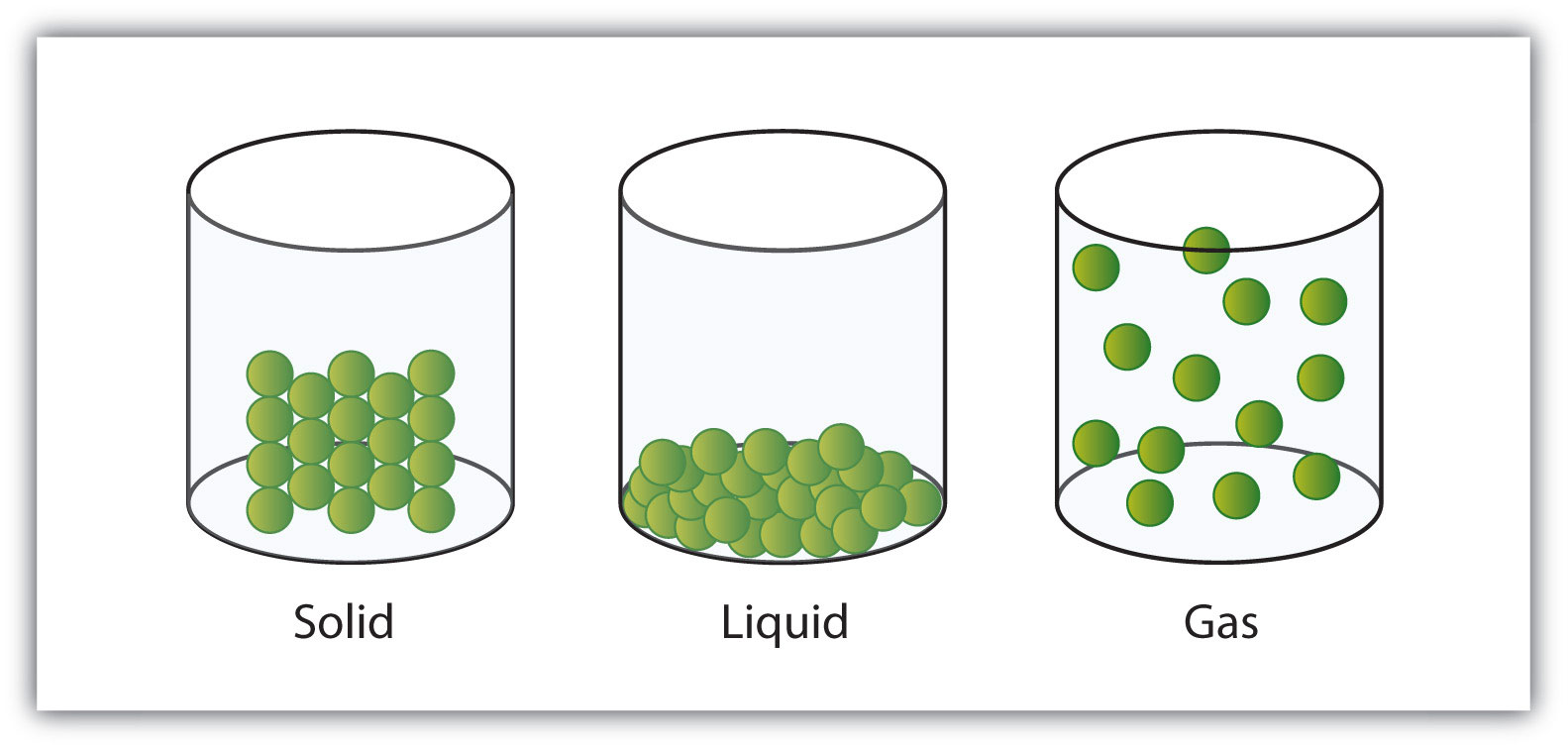 [Speaker Notes: Sound travels in ______ and must have a solid, liquid, or gas to travel through.

[Waves]]
True or false: Sound travels the fastest through liquids and gases.
True
False
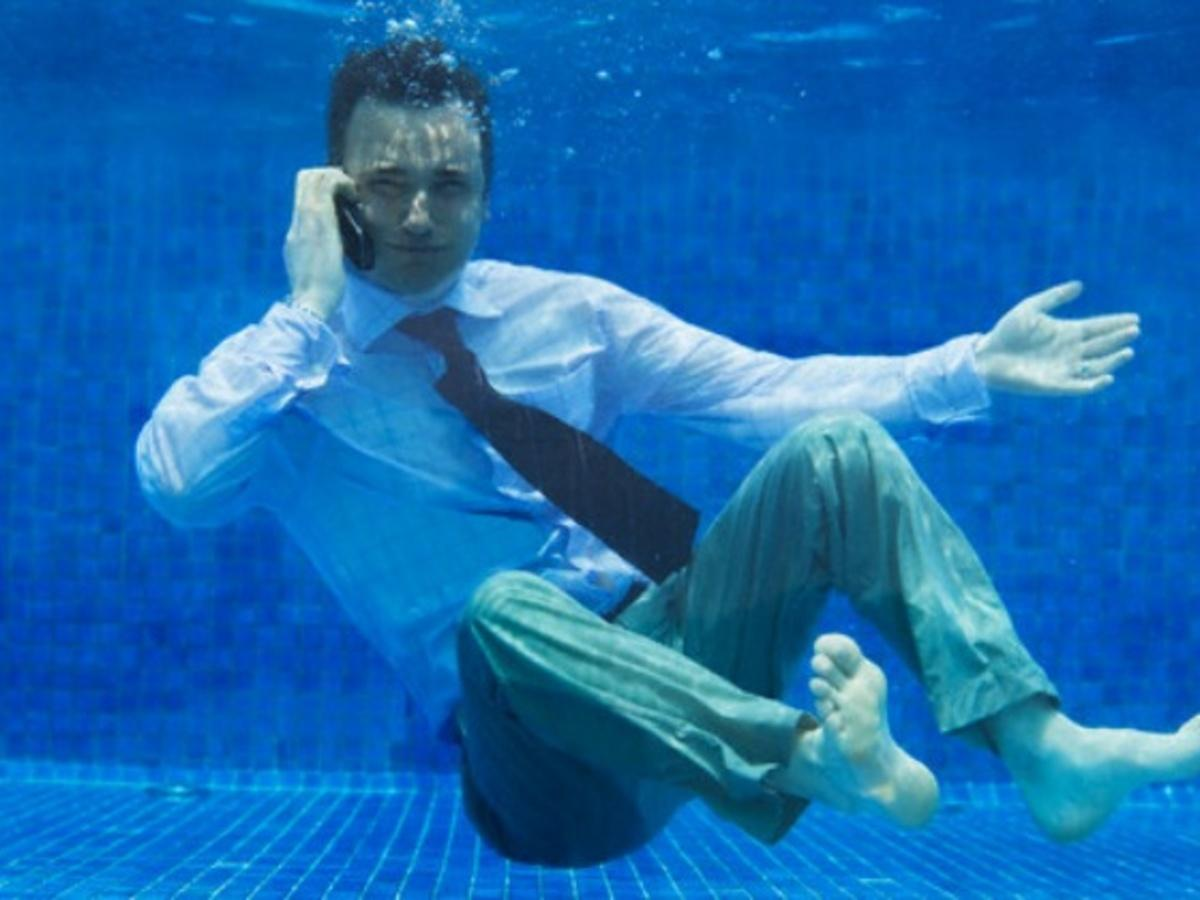 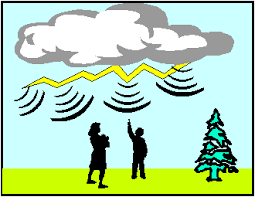 [Speaker Notes: True or False: Sound travels the fastest through liquids and gases.

[False]]
True or false: Sound travels the fastest through liquids and gases.
True
False
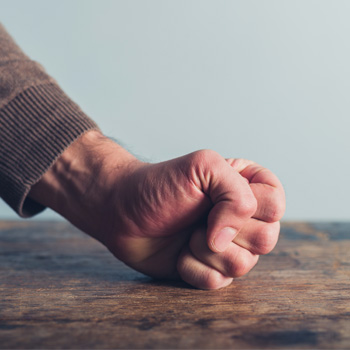 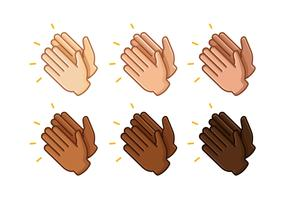 [Speaker Notes: True or False: Sound travels the fastest through liquids and gases. This is false. Remember: sound travels the fastest through solid objects.

[False]]
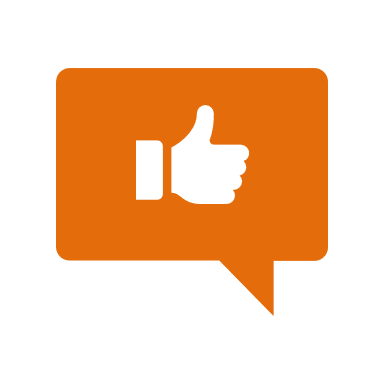 [Speaker Notes: Now, let’s talk about some examples of sound.]
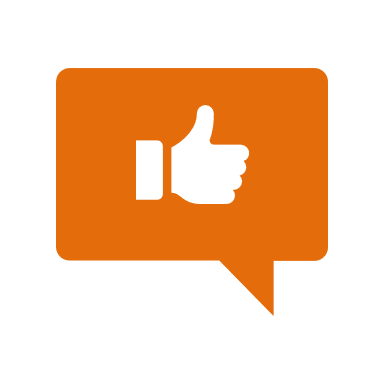 Our vocal cords vibrate and produce noise energy
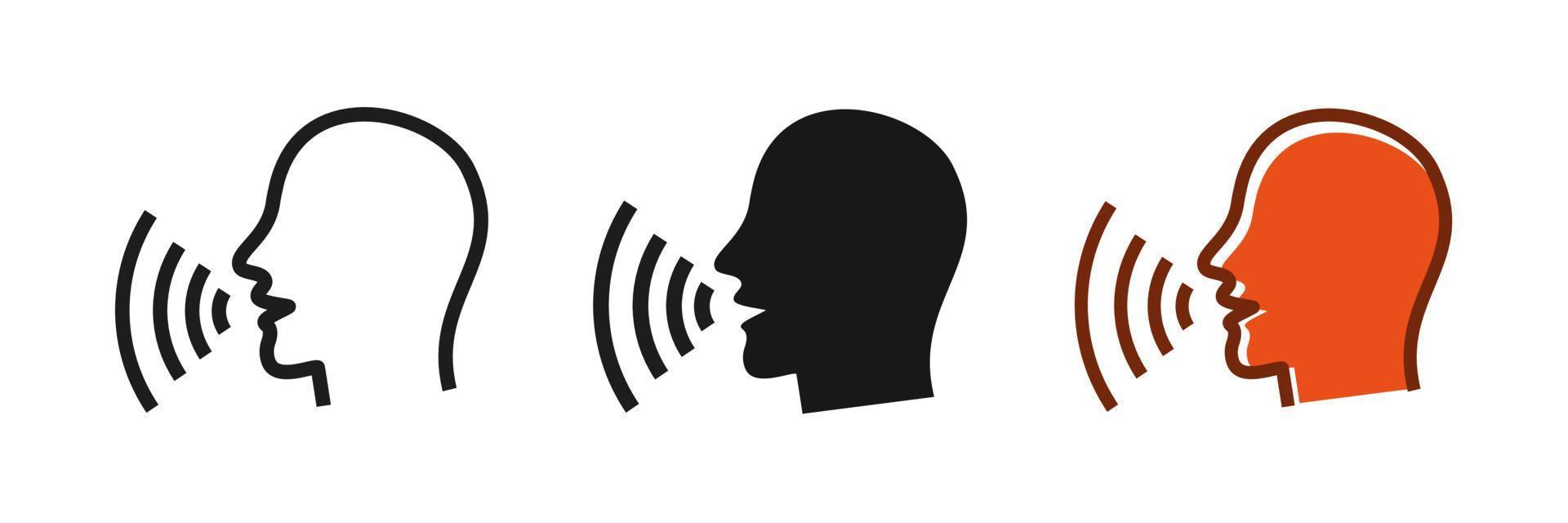 [Speaker Notes: Human voices produce sound. Our vocal cords vibrate and produce noise energy that transfers to the ears of the person we are talking to.]
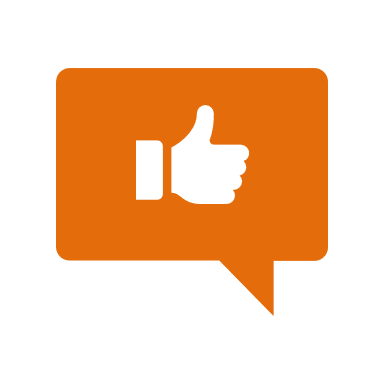 Car horns vibrate and then transfer those vibrations to our ears
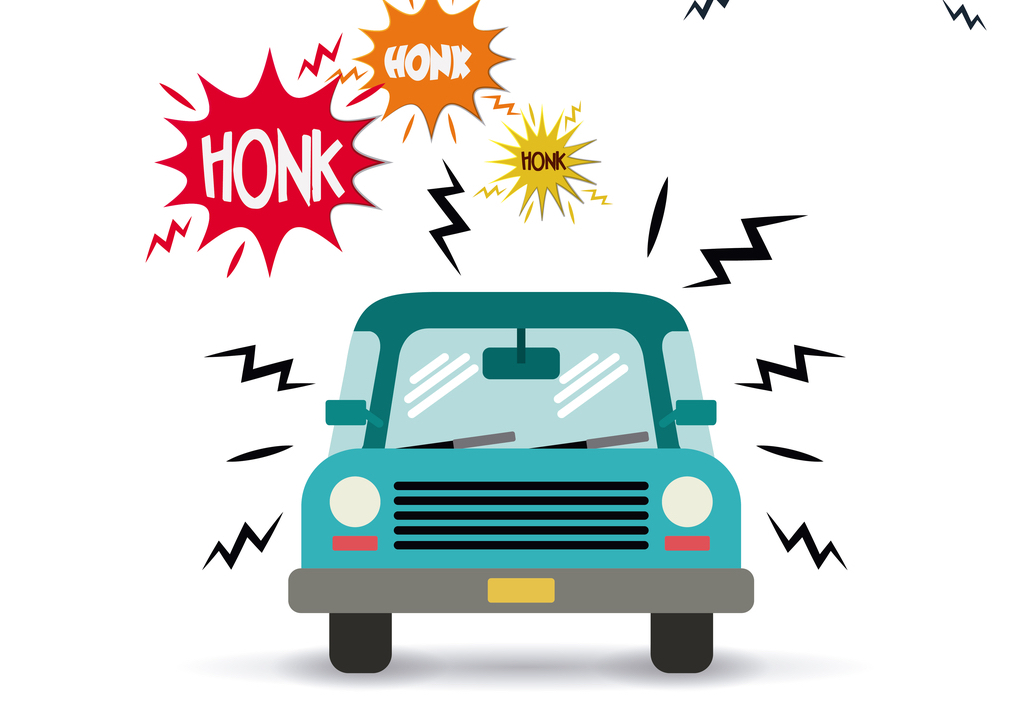 [Speaker Notes: Cars are a large source of sound. Specifically, car horns vibrate and then transfer those vibrations to our ears, telling us to use caution while we are driving.]
[Speaker Notes: Let’s check-in for understanding.]
What is sound?
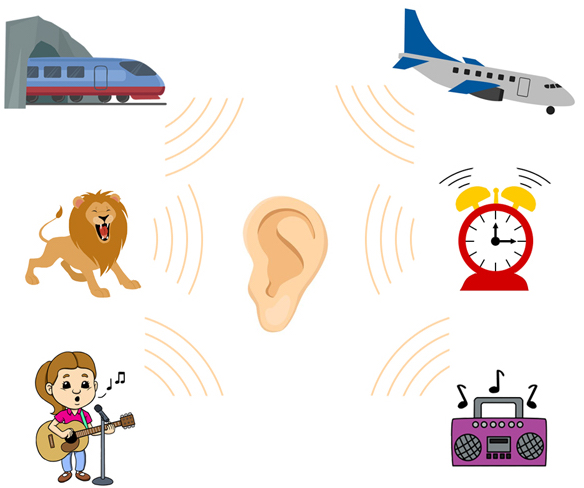 [Speaker Notes: What is sound? 

[Sound is energy that is carried by vibration of one or more objects or particles to our ears.]]
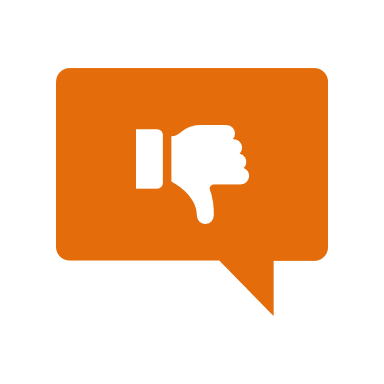 [Speaker Notes: Now, let’s talk about some non-examples of sound.]
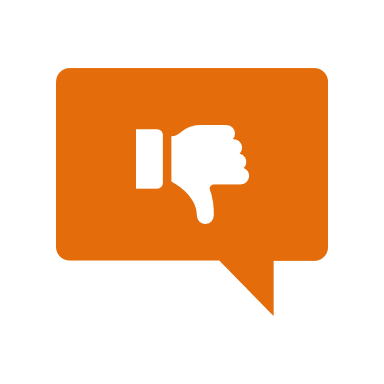 If a person is silent, then they do not produce sound with their mouths. Their vocal cords do not vibrate.
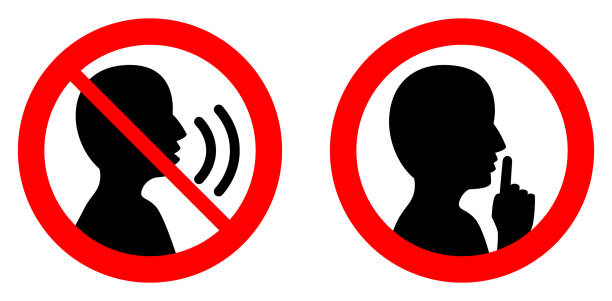 [Speaker Notes: If a person is silent, then they do not produce sound with their mouths. Their vocal cords do not vibrate, so sound is not produced.]
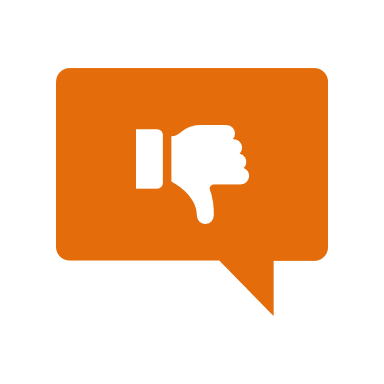 Color is not an example of sound. Because color does not vibrate, it does not produce a sound for our ears to hear.
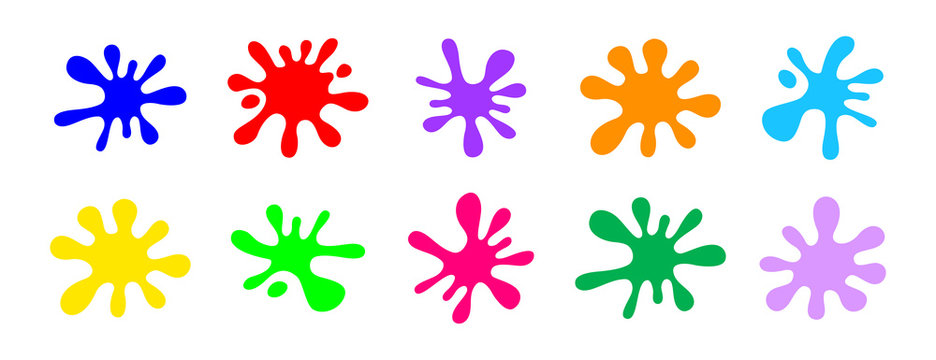 [Speaker Notes: Color is not an example of sound. Because color does not vibrate, it does not produce a sound for our ears to hear.]
[Speaker Notes: Now let’s pause for a moment to check your understanding.]
Why does the car show sound, but the colors do not?
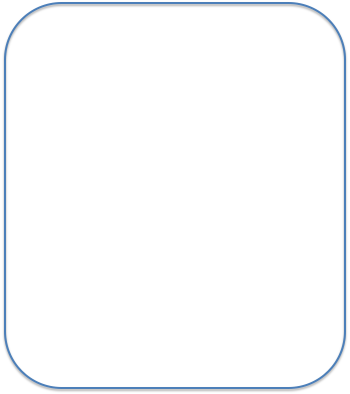 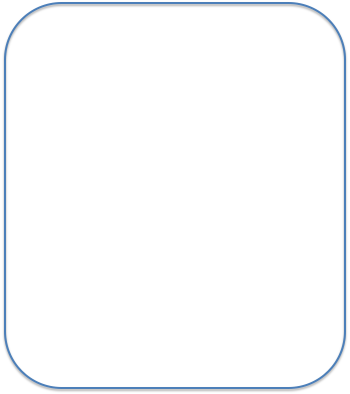 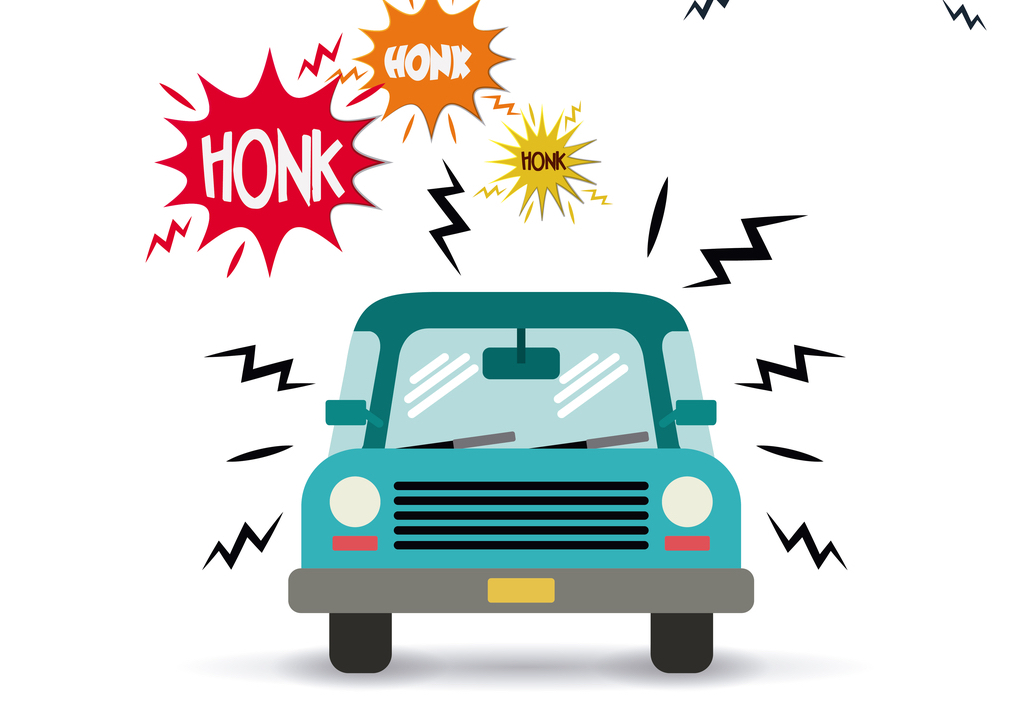 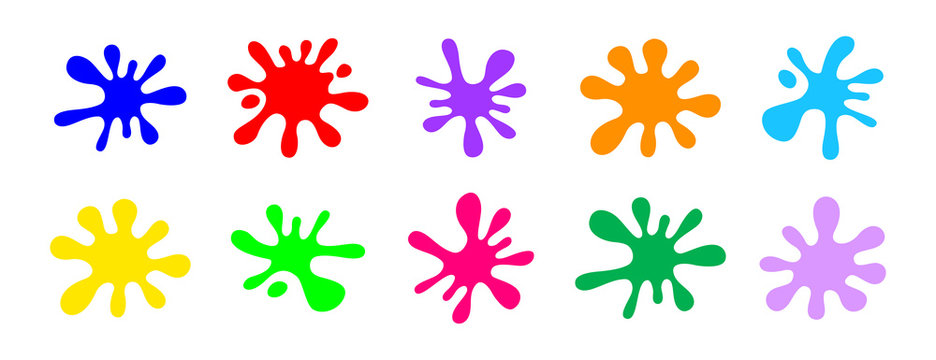 [Speaker Notes: Why does the car show sound, but the colors do not?

[Because the honking car horn vibrates and sends that energy to our ears. Color does not vibrate.]]
Remember!!!
[Speaker Notes: So remember!]
Sound: energy that is carried by vibration of one or more objects or particles to our ears
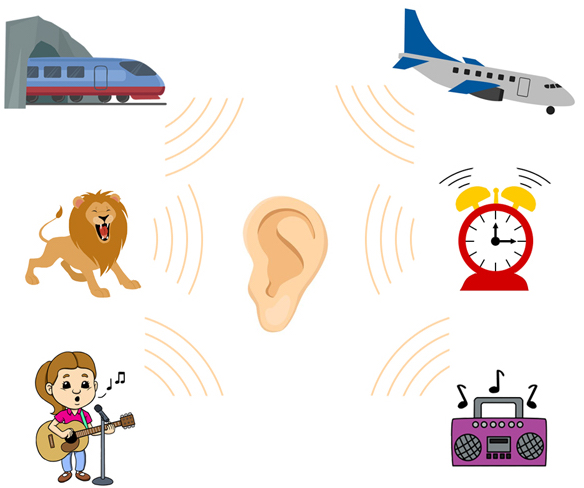 [Speaker Notes: Sound is energy that is carried by vibration of one or more objects or particles to our ears.]
[Speaker Notes: We will now complete this concept map, called a Frayer model, to summarize and further clarify what you have learned about the term sound.]
Picture
Definition
Sound
Example
How does sound impact my life?
[Speaker Notes: To complete the Frayer model, we will choose from four choices the correct picture, definition, example, and response to the question, “How does sound impact my life?” Select the best response for each question using the information you just learned. As we select responses, we will see how this model looks filled in for the term sound.]
Directions: Choose the correct picture of sound from the choices below.
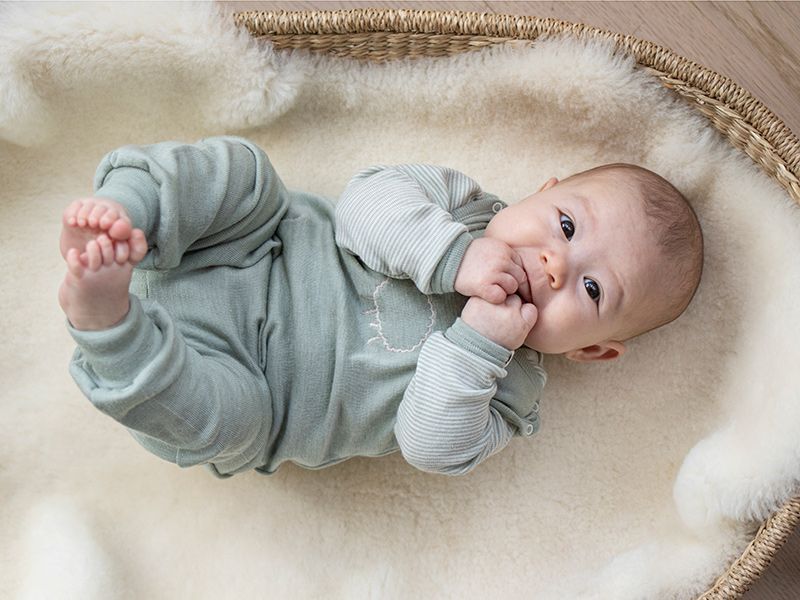 B
A
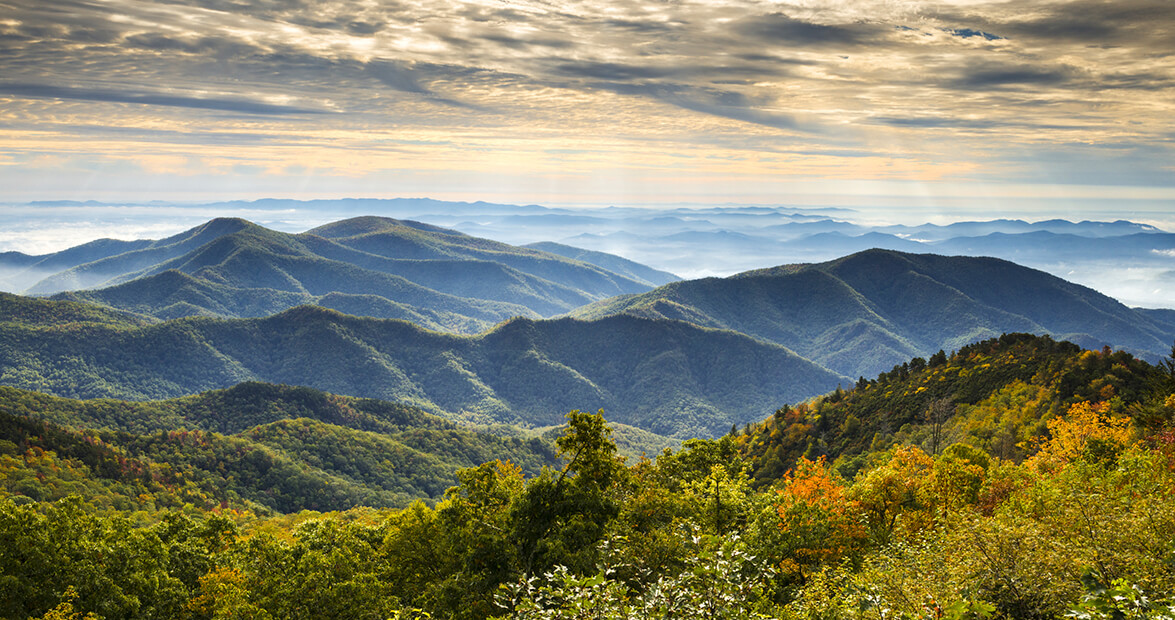 D
C
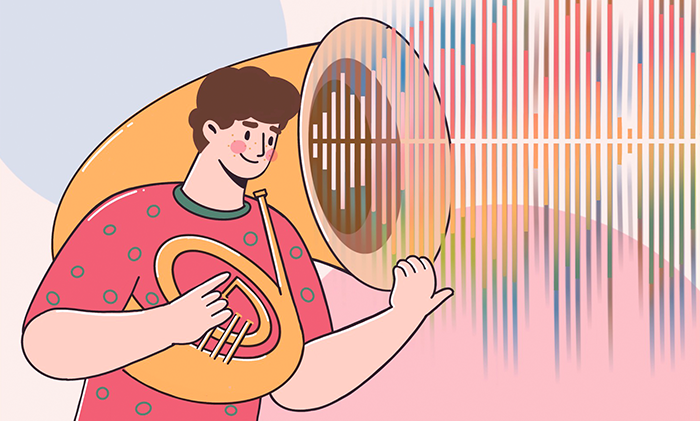 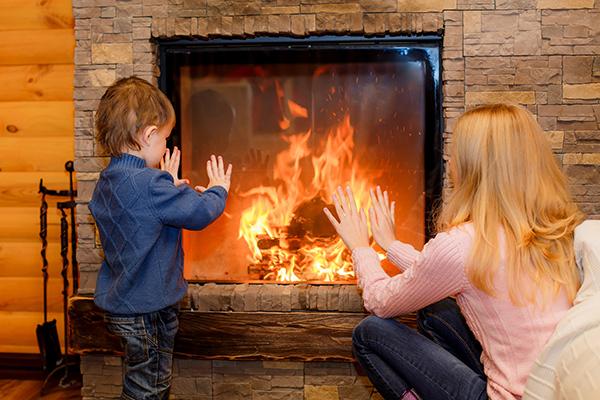 [Speaker Notes: Choose the one correct picture of sound from these four choices.]
Directions: Choose the correct picture of sound from the choices below.
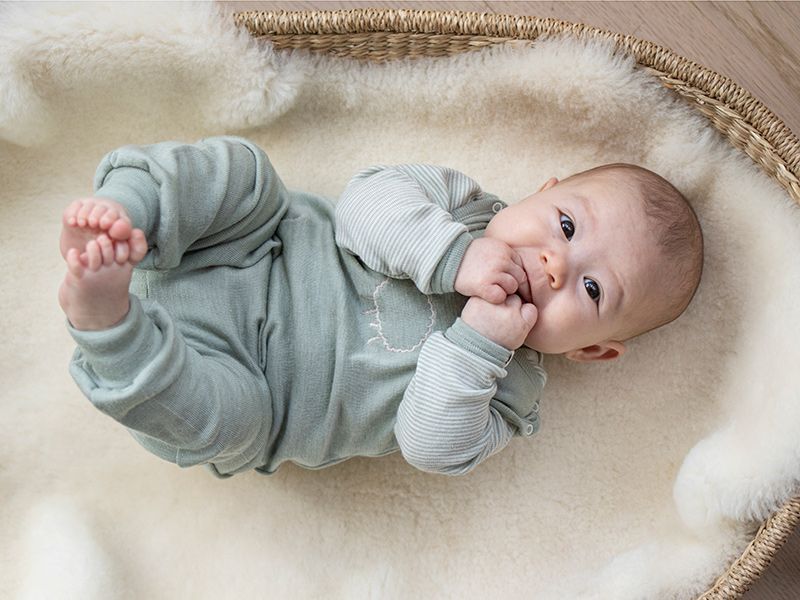 B
A
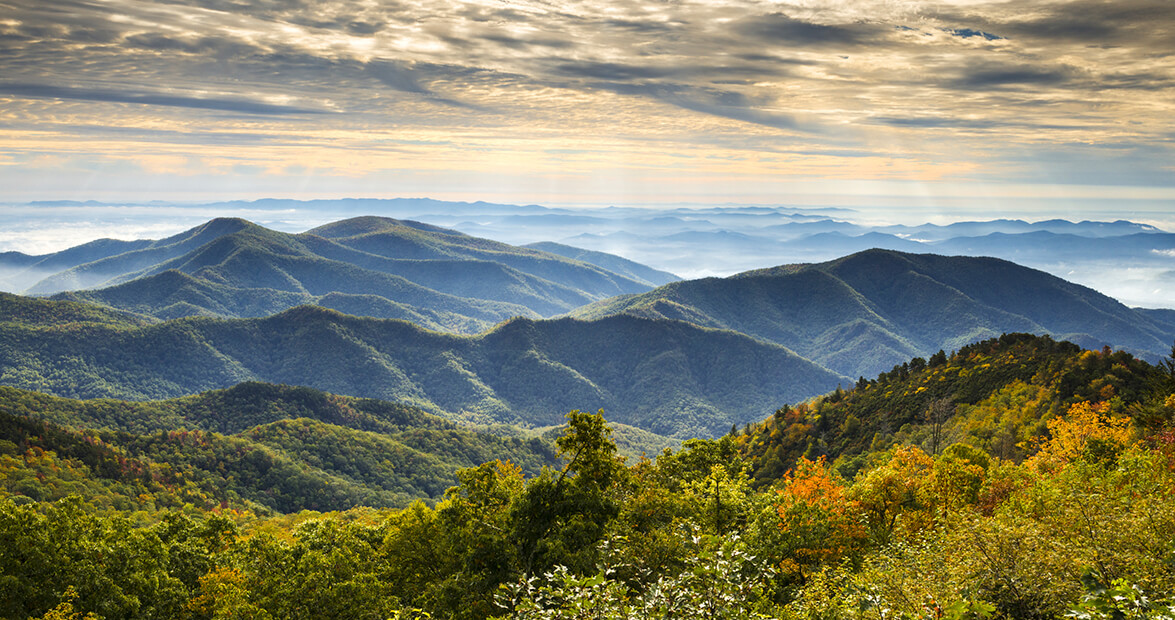 D
C
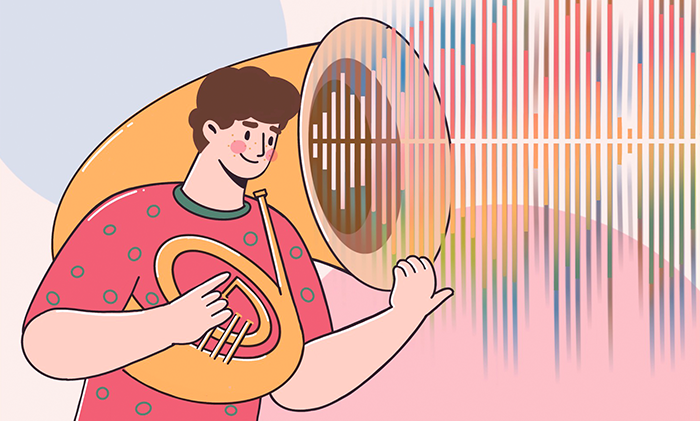 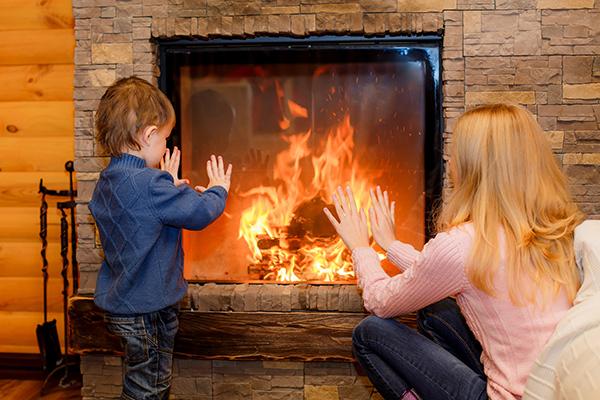 [Speaker Notes: This is the picture that shows sound.]
Picture
Definition
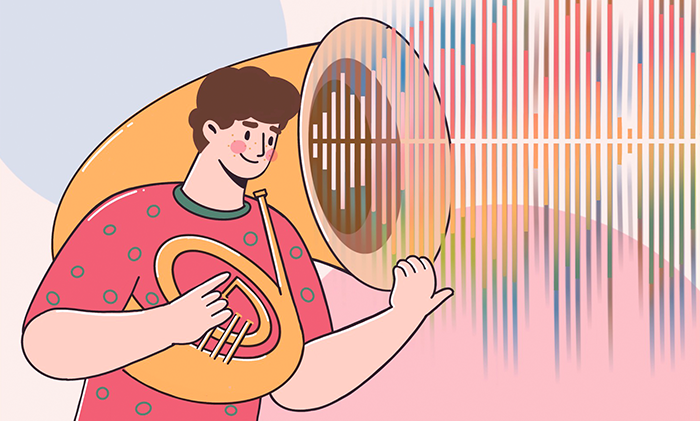 Sound
Example
How does sound impact my life?
[Speaker Notes: Here is the Frayer model filled in with a picture of sound.]
Directions: Choose the correct definition of sound from the choices below.
Energy that is carried by vibration of one or more objects or particles to our ears
A
B
A push or pull of an object
C
A place where animals and plants live together
D
Prehistoric animal or plant remains
[Speaker Notes: Choose the one correct definition of sound from these four choices.]
Directions: Choose the correct definition of sound from the choices below.
Energy that is carried by vibration of one or more objects or particles to our ears
A
B
A push or pull of an object
C
A place where animals and plants live together
D
Prehistoric animal or plant remains
[Speaker Notes: “Energy that is carried by vibration of one or more objects or particles to our ears” is correct! This is the definition of sound.]
Picture
Definition
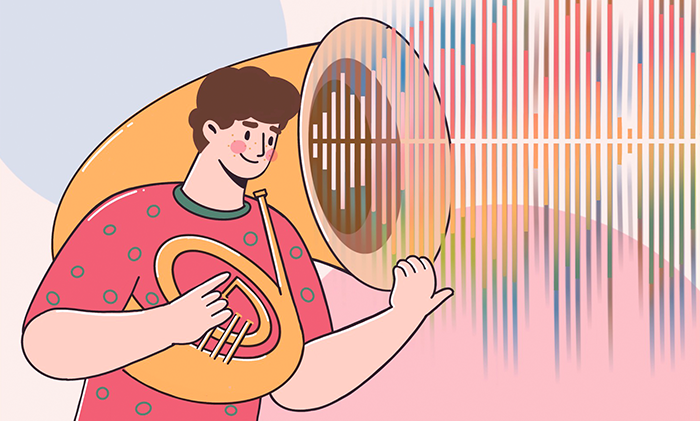 Energy that is carried by vibration of one or more objects or particles to our ears
Sound
Example
How does sound impact my life?
[Speaker Notes: Here is the Frayer Model with a picture and the definition filled in for sound:  energy that is carried by vibration of one or more objects or particles to our ears.]
Directions: Choose the correct example of sound from the choices below.
A
A lion hunting and eating an antelope
B
A baby crawling
C
A piano being played
D
Cookies baking in the oven
[Speaker Notes: Choose the one correct example of sound from these four choices.]
Directions: Choose the correct example of sound from the choices below.
A
A lion hunting and eating an antelope
B
A baby crawling
C
A piano being played
D
Cookies baking in the oven
[Speaker Notes: “A piano being played” is correct! This is an example of sound.]
Picture
Definition
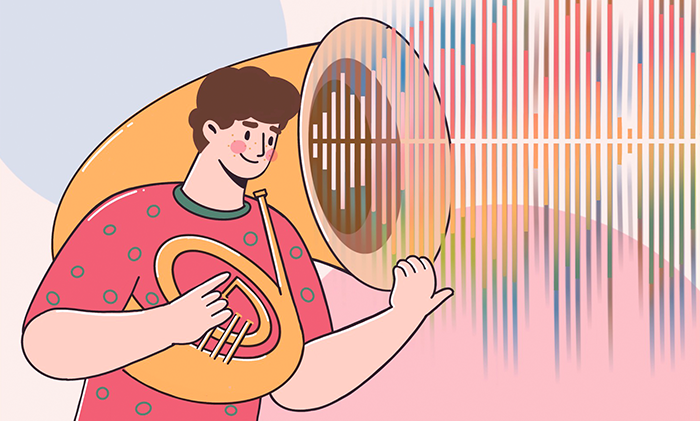 Energy that is carried by vibration of one or more objects or particles to our ears
Sound
A piano being played
Example
How does sound impact my life?
[Speaker Notes: Here is the Frayer Model with a picture, definition, and an example of sound: A piano being played.]
Directions: Choose the correct response for “how does sound impact my life?” from the choices below.
Sound impacts my life by helping us communicate with other people and the environment around us.
A
B
Sound impacts my life by explaining how weather works so we can better understand the world around us.
C
Sound impacts my life by showing how plants and animals interact with one another so we can make healthy choices in our lives.
Sound impacts my life by showing how to move objects in our environment which can help us survive.
D
[Speaker Notes: Choose the one correct response for “how does sound impact my life?” from these four choices.]
Directions: Choose the correct response for “how does sound impact my life?” from the choices below.
Sound impacts my life by helping us communicate with other people and the environment around us.
A
B
Sound impacts my life by explaining how weather works so we can better understand the world around us.
C
Sound impacts my life by showing how plants and animals interact with one another so we can make healthy choices in our lives.
Sound impacts my life by showing how to move objects in our environment which can help us survive.
D
[Speaker Notes: “Sound impacts my life by helping us communicate with other people and the environment around us.” That is correct! This is an example of how sound impacts your life.]
Picture
Definition
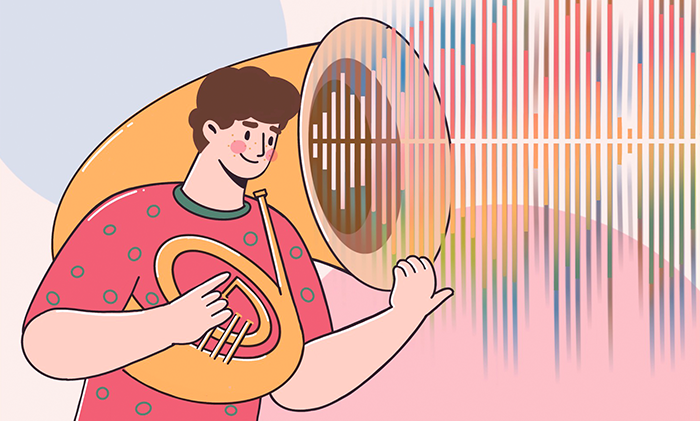 Energy that is carried by vibration of one or more objects or particles to our ears
Sound
Sound impacts my life by helping us communicate with other people and the environment around us.
A piano being played
Example
How does sound impact my life?
[Speaker Notes: Here is the Frayer Model with a picture, definition, example, and a correct response to “how does sound impact my life?”: Sound impacts my life by helping us communicate with other people and the environment around us.]
Remember!!!
[Speaker Notes: So remember!]
Sound: energy that is carried by vibration of one or more objects or particles to our ears
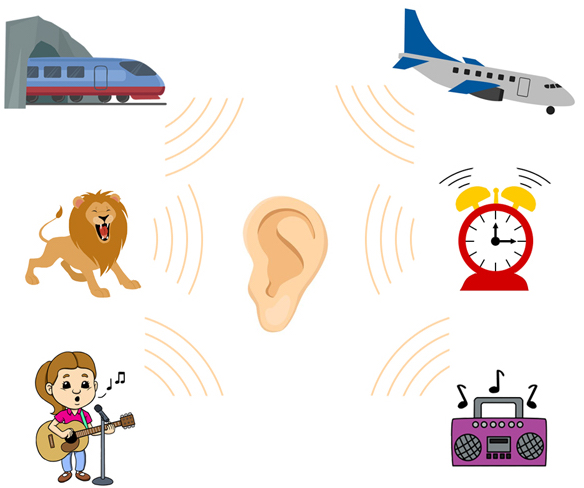 [Speaker Notes: Sound is energy that is carried by vibration of one or more objects or particles to our ears.]
Big Question: How is sound produced and transmitted?
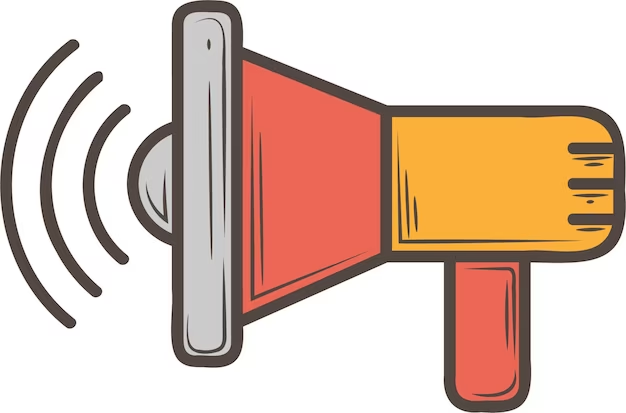 [Speaker Notes: Let’s reflect again on our big question. Our “big question” is: How is sound produced and transmitted?

Does anyone have any additional examples to share that haven’t been discussed yet?]
Simulation Activity
Sound
(Piano Sound Waves)
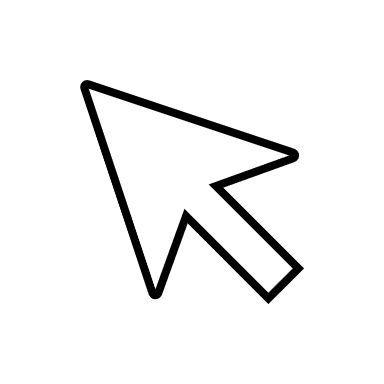 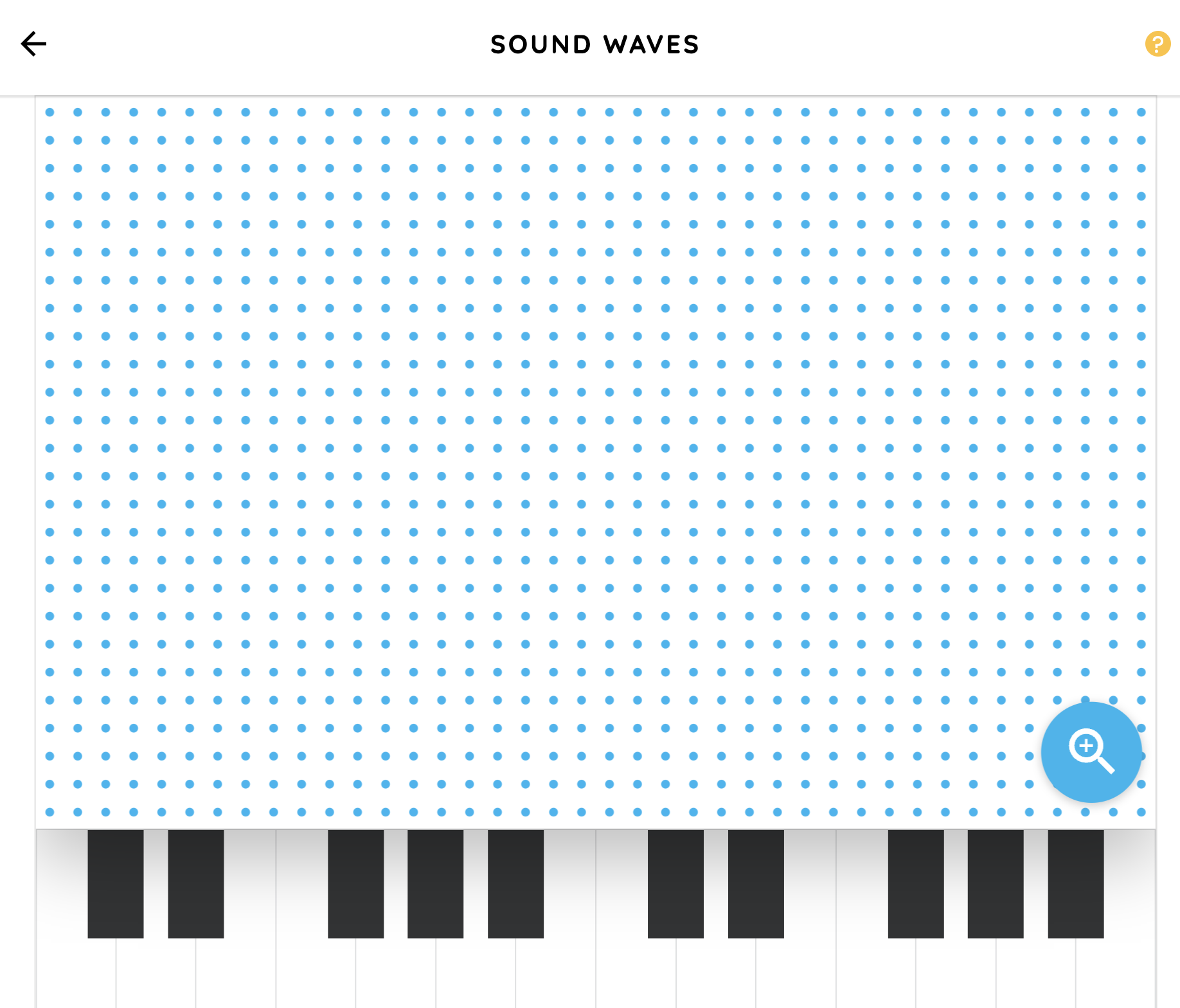 Click the link above for a simulation to explore sound. 

In this activity, you will explore the relationships between sound and sound waves.
[Speaker Notes: *This is the simulation for sound. Feel free to explore the piano - play a ‘low’ note and compare it to a ‘high’ note. What if you hold a note in - what happens to the blue dots? What happens if you hold a different note in?

Press the magnifying glass to access the sound wave portion of the simulation. Explore this in the same manner as above.]
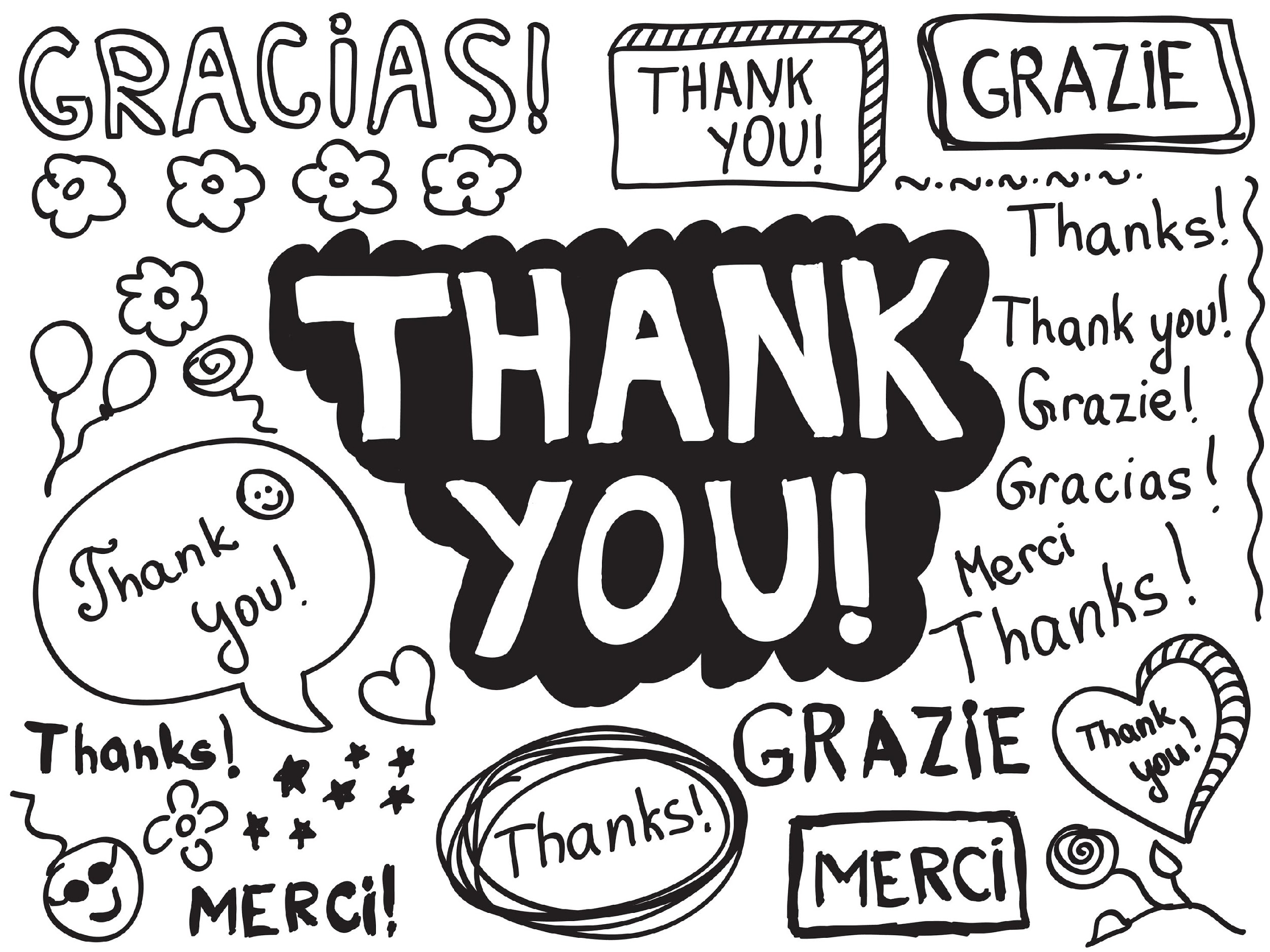 [Speaker Notes: Thanks for watching, and please continue watching CAPs available from this website.]
This Was Created With Resources From:
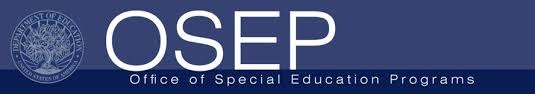 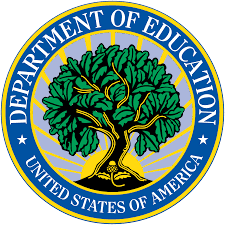 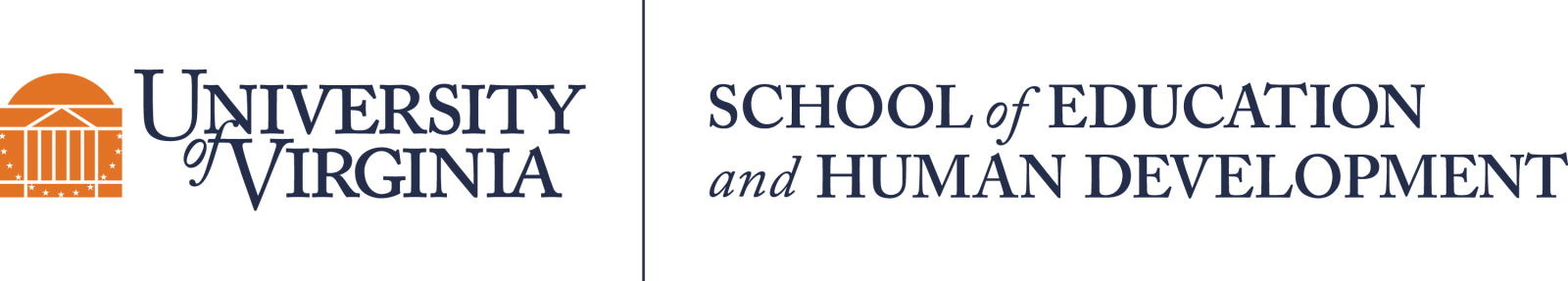 Questions or Comments

 Michael Kennedy, Ph.D.          MKennedy@Virginia.edu 
Rachel L Kunemund, Ph.D.	             rk8vm@virginia.edu